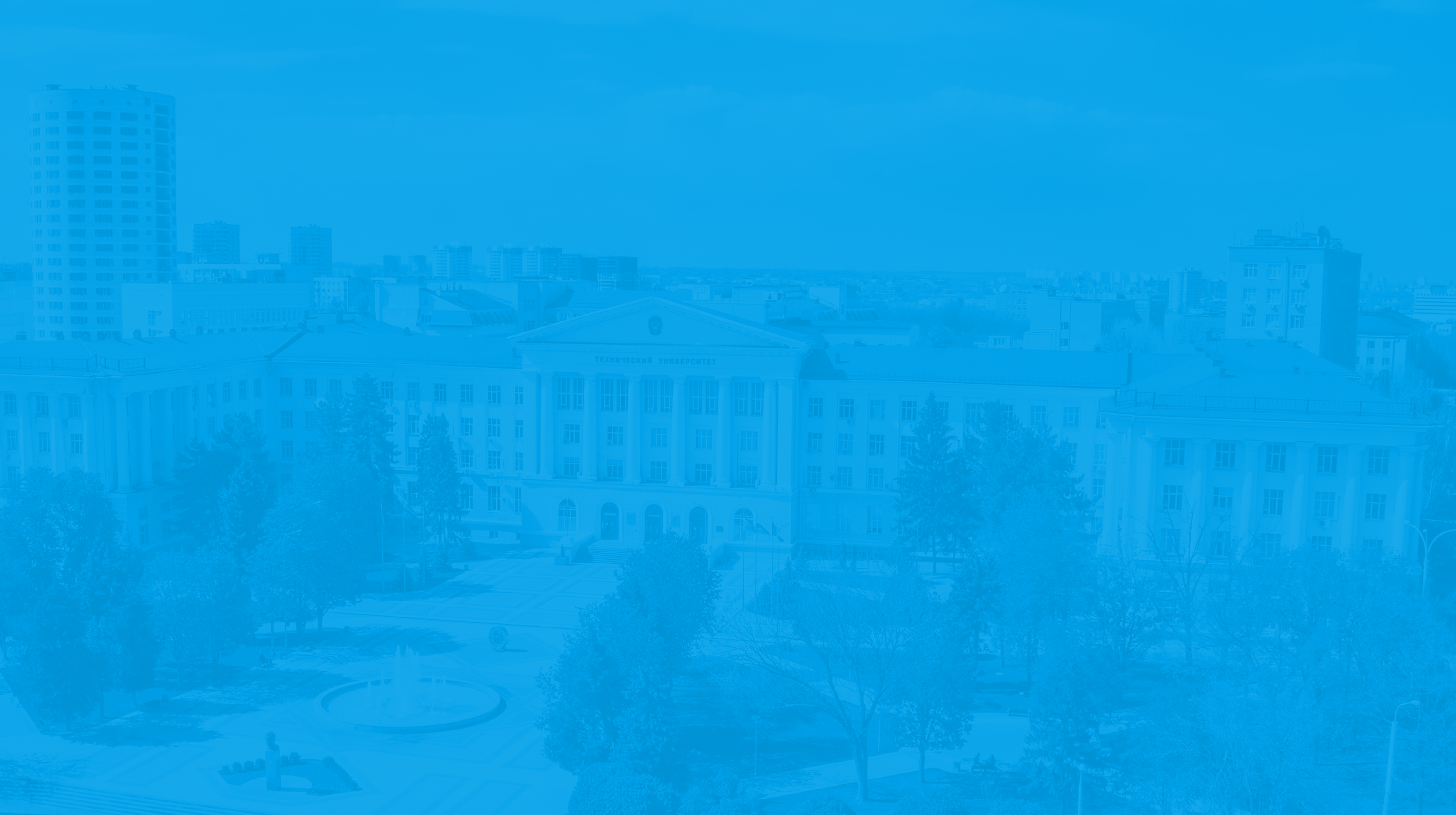 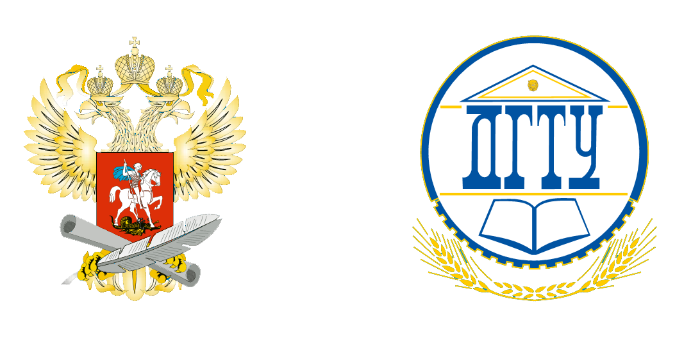 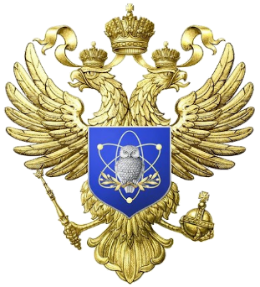 MINISTERIO DE CIENCIA                              Y EDUCACIÓN SUPERIOR DE LA FEDERACIÓN DE RUSIA
UNIVERSIDAD
ESTATAL TÉCNICA 
DEL DON
UNIVERSIDAD ESTATAL TÉCNICA                                        DEL DON
donstu.ru
ROSTOV DEL DON
LA CAPITAL INDUSTRIAL Y DE NEGOCIOS DEL SUR DE RUSIA
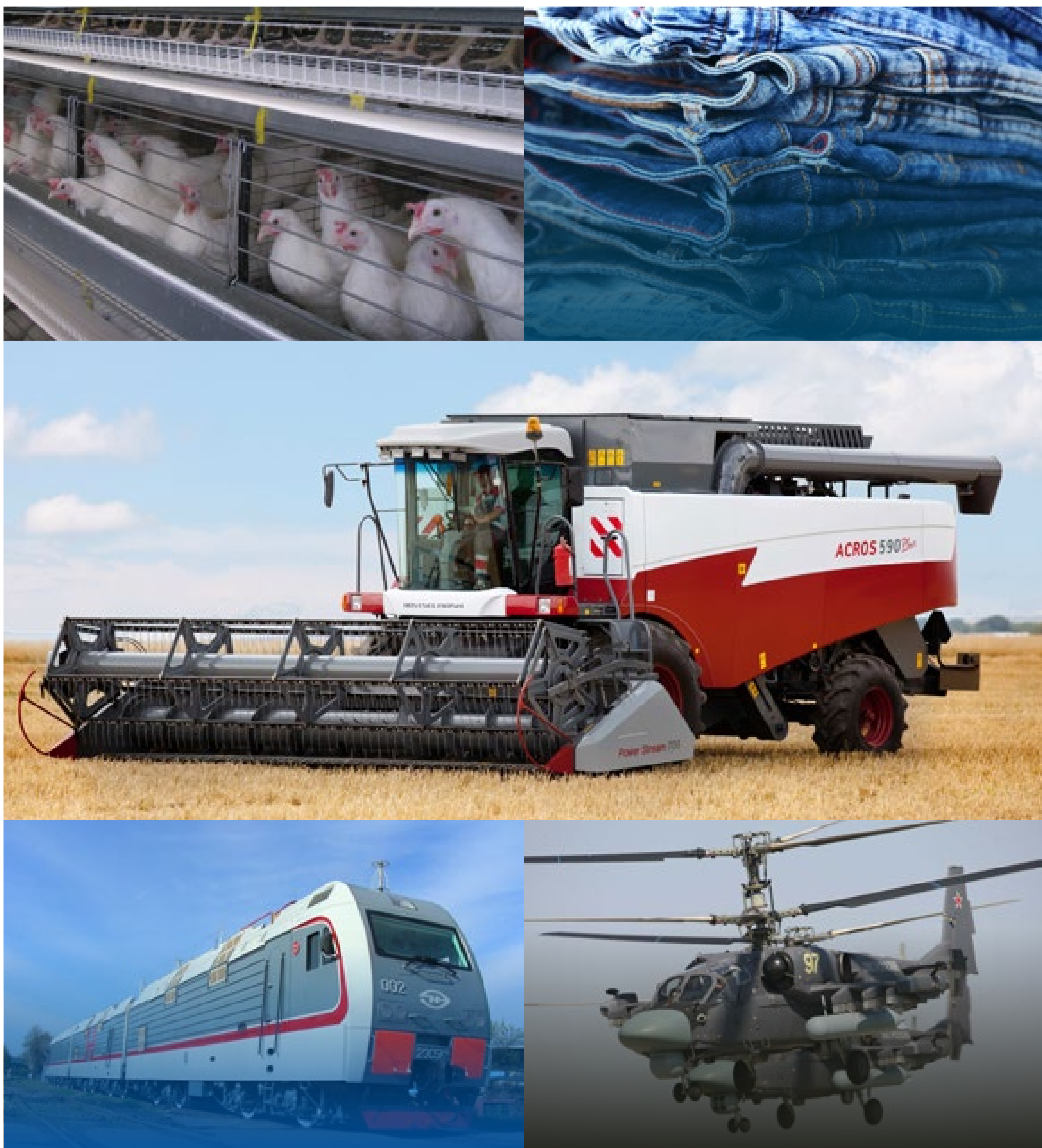 1 352 000
Población
ESFERAS 
PRIORITARIAS

Construcción de maquinaria agrícola

Industria alimentaria

Industria aeronáutica

Industria química

Industria ligera 

Metalurgia

Construcción de maquinaria                     e instalaciones
348 км2 
Superficie
90 000+ 
Empresas y compañías
Está en el TOP-10
“Ciudades más atractivas para invertir”
www.rostov-gorod.ru
UNIVERSIDAD TÉCNICA ESTATAL DEL DON
1930
5 000+
empleados
134
departmentos
24
facultades
Instituto de Construcción de Maquinaria Agrícola de Rostov del Don
1992
Universidad Estatal Técnica del Don
3 000+
estudiantes internacionales
45 000+
estudiantes
2016
Universidad Principal del Sur de Rusia
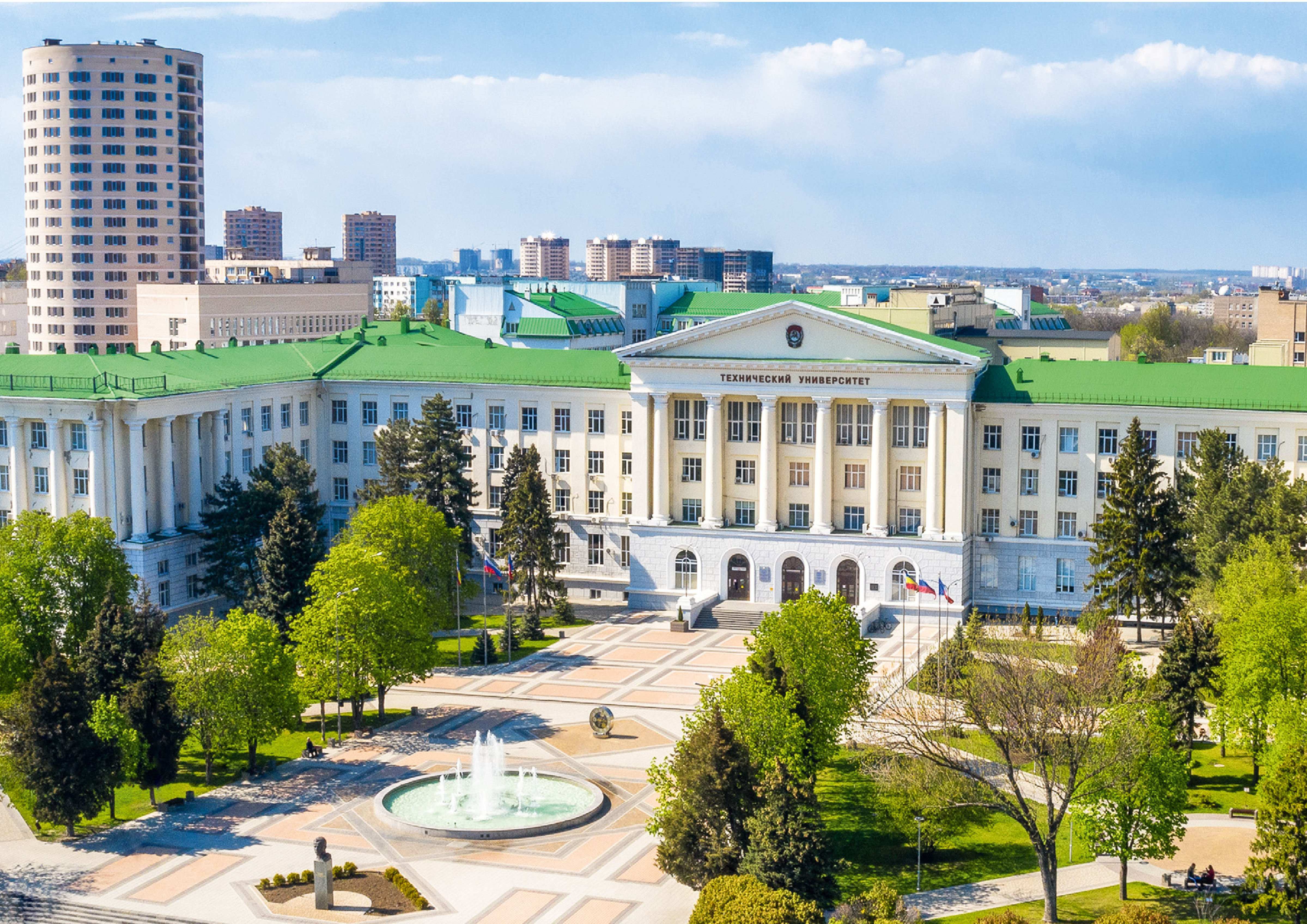 INSTITUTO DEL DON US-UETD
6  COLEGIOS
LICEO TÉCNICO
GIMNASIO

ESCUELA DE CADETES DEL DON 
GUARDERÍA INFANTIL
5
filiales
+
10
residencias
POSICIONES EN RANKINGS UNIVERSITARIAS
Tres misiones de la universidad
Times Higher Education 
World University Ranking
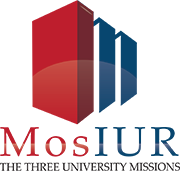 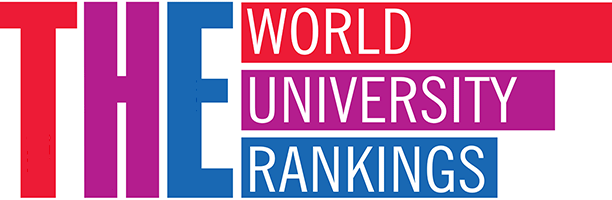 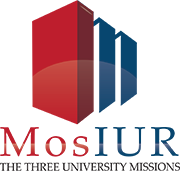 501-600
1501-1650
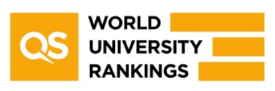 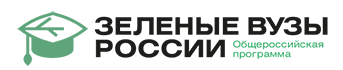 Ranking mundial de las universidades
Ranking de universidades "verdes" en Rusia
1201+
3
100 mejores universidades rusas
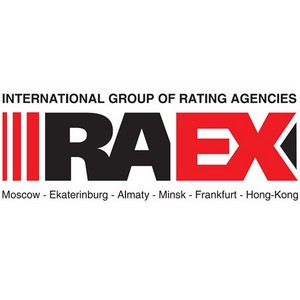 Ranking de las universidades              de países en desarrollo                        de Europa y Asia
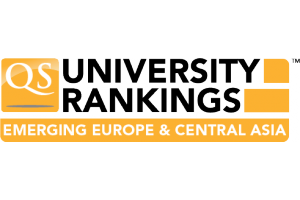 73
251-300
ESTRUCTURA DE LA UNIVERSIDAD
5
24
134
Campos 
de estudios
facultades
departamentos
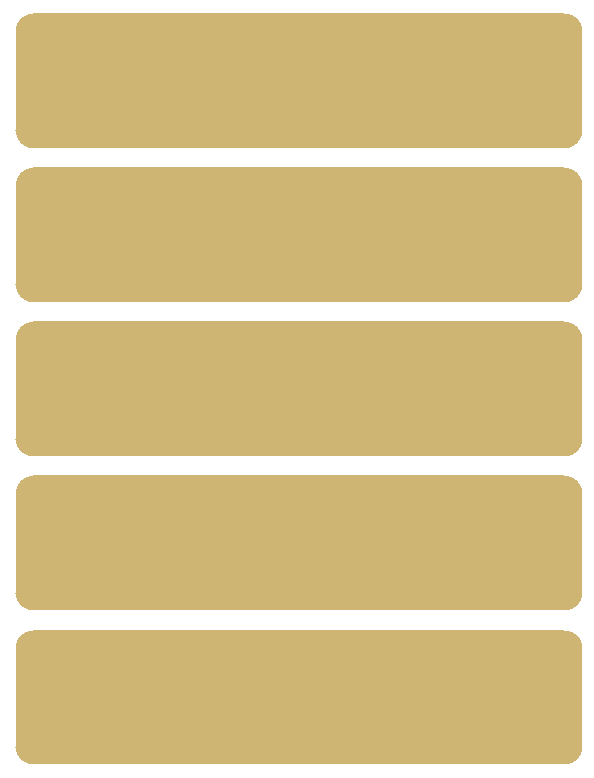 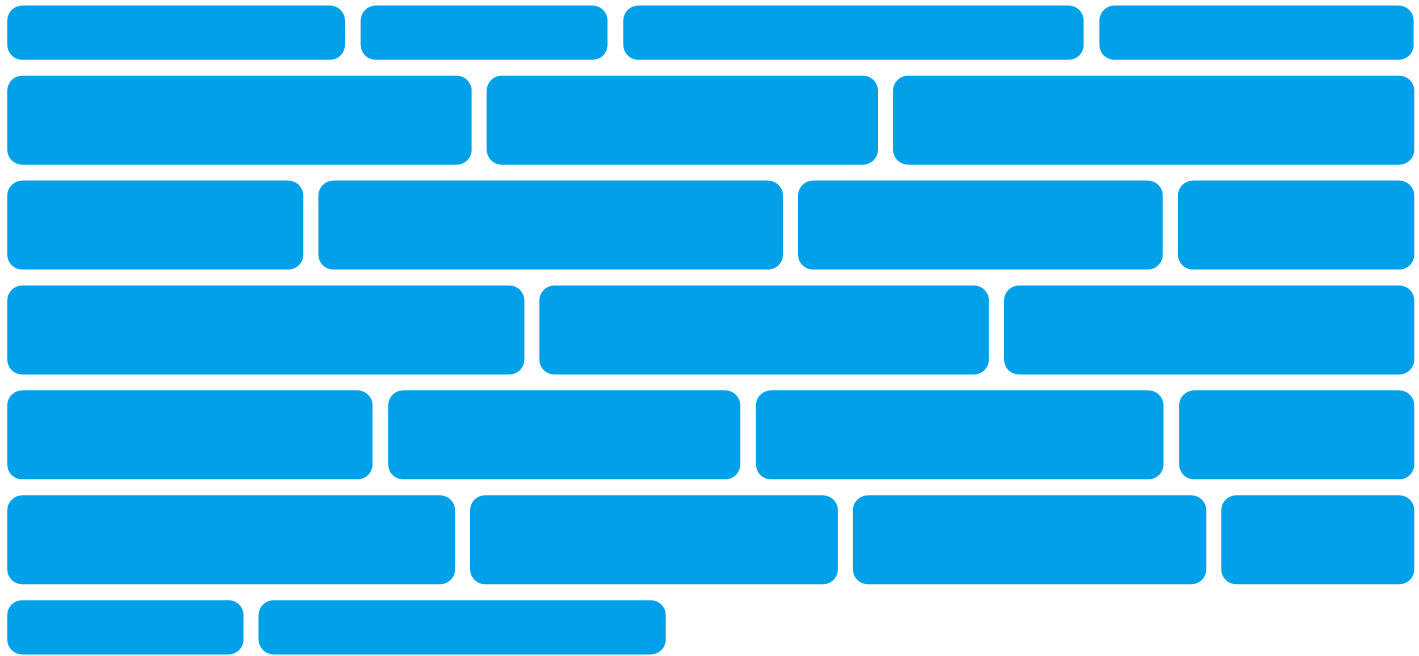 Ingeniería maquinaria y equipos
Agroindustria
Ingeniería mecánica
Internacional
ARTES Y HUMANIDADES
Ingeniería de poder, industria petrolera y del gas
Ingeniería de transporte 
por carretera
Automatización, mecatrónica 
y control
CIENCIAS DE SALUD                               Y BIOMEDICINAS
Medios de comunicación 
y tecnología multimedia
Psicología, pedagogía 
y educación especial
Construcción e ingeniería
Transporte, servicio y mantenimiento
Ciencias sociales 
y humanidades
Instituto de tecnología avanzada "Escuela X"
Seguridad vital 
e ingeniería ambiental
CIENCIAS 
NATURALES
Ingeniería aeronáutica
Informática y tecnología informática
Educación física y deporte
Arquitectura , artes 
y diseño
CIENCIAS SOCIALES
Hostelería 
y turismo
Bioingenieria y medicina veterinaria
Construcción de aparatos
 y regulación técnica
Gestión y negocio innovadores
INGENIERÍA E IT
Ingeniería civil e industrial
Derecho
PROGRAMAS DE ESTUDIO
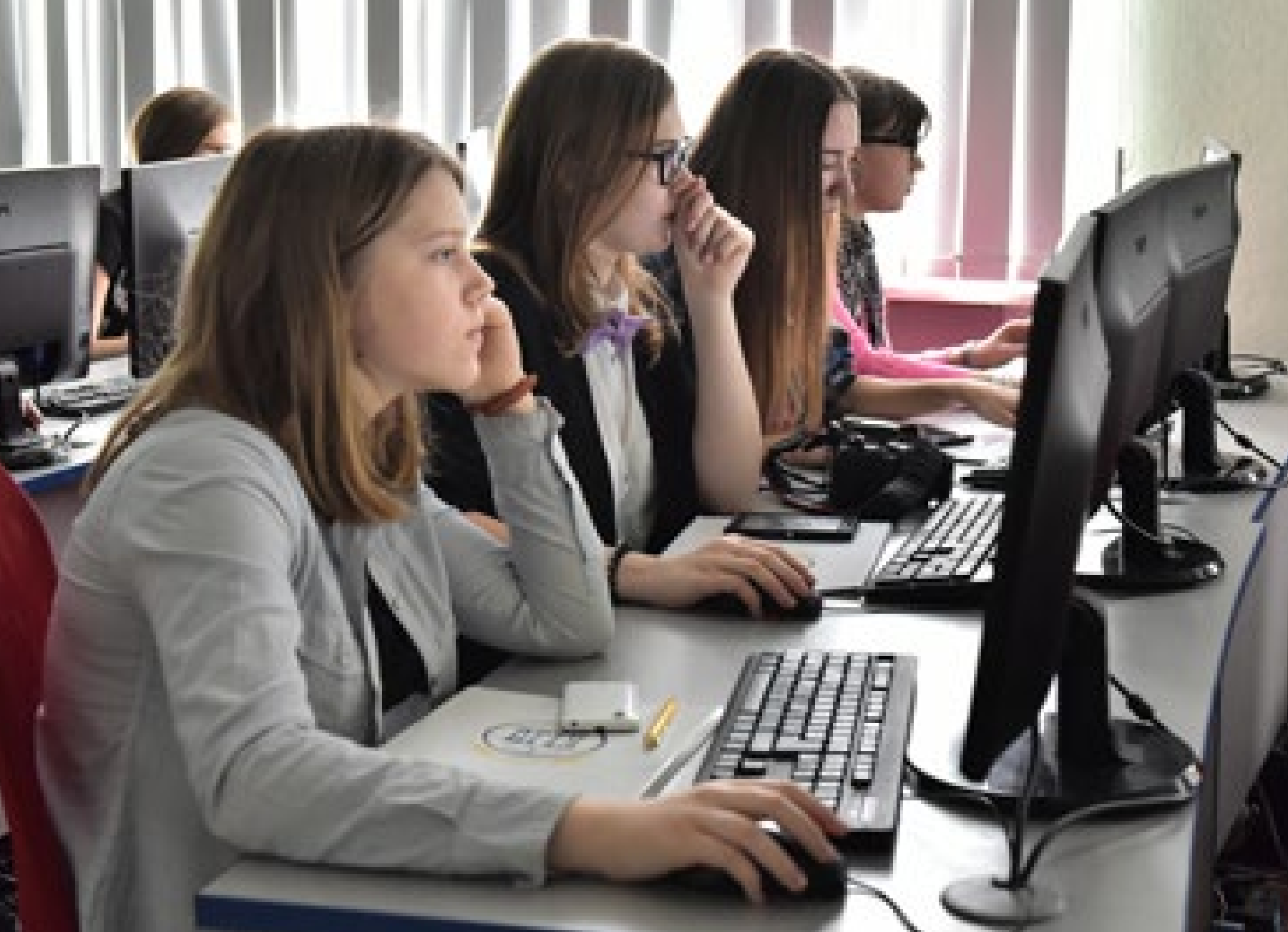 CIENCIAS NATURALES
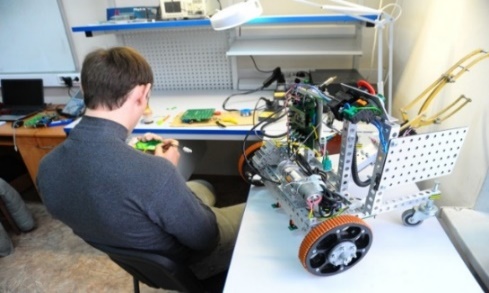 DOCTORADO
(3 AÑOS)
ESTUDIOS PREUNIVERSITARIOS
ARTES Y HUMANIDADES
CIENCIAS NATURALES
CIENCIAS SOCIALES
INGENIERIA 
E IT
POSTGRADO
CENTRO DE EDUCACIÓN PREESCOLAR
MÁSTER
(2 años)
ARTES 
Y 
HUMANIDADES
CIENCIAS DE LA VIDA Y BIODMÉDICAS
CIENCIAS SOCIALES
INGENIERIA 
E IT
500+
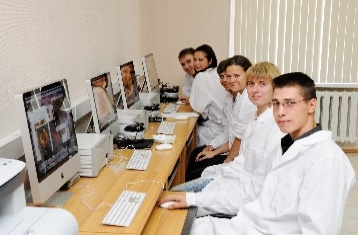 GRADO
(4 años)
APRENDIZAJE PERMANENTE
programas de estudios
ESCUELA DE CADETES DEL DON “EMPERADOR NICOLÁS II”
EDUCACIÓN SECUNDARIA
LICEO TÉCNICO
COLEGIOS
GIMNASIO
ENSEÑANZA SECUNDARIA
ENSEÑANZA PRIMARIA
EDUCACIÖN SUPERIOR
CENTRO DEL DESARROLLO PROFESIONAL
REALIZACIÓN DE LA ESTRATEGIA DE APRENDIZAJE DURANTE TODA LA VIDA
UNIVERSIDAD INFANTIL
«TOCHKA KIPENIYA»
El taller de teatro
El taller del arte
Robótica con elementos de programación
Aritmética mental
Arte
Apendemos jugando
Módulo psicológico
Economía digital 
Neurotecnología
Gastro-turismo
Atlas de las profesiones del futuro
Programa de apoyo de las iniciativas empresariales
Agro NTI
Universidad NTI 
EnergyNet
FashionNet
EduNet tutoría 
Círculos de interés
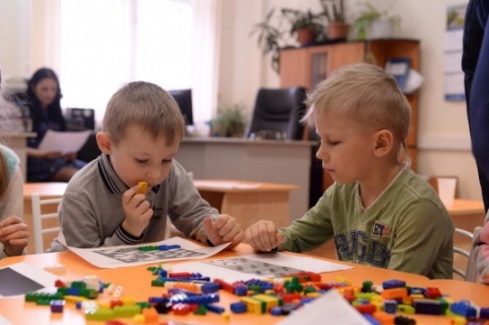 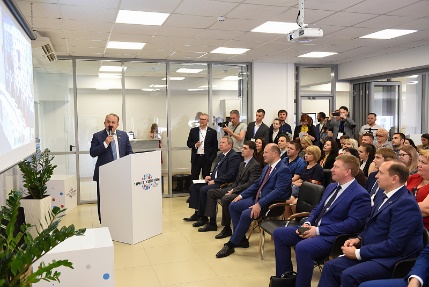 ESTUDIOS PREUNIVERSITARIOS
POSTGRADO
ESPACIO DE CONTRABAJO INDUSTRIAL «GARAJE»
PARQUE TECNOLÓGICO «KVANTÓRIUM»
Aeroquantum
Bioquantum
IT-quantum
Roboquantum
Enerjicoquantum
Diseño
Hitech- centro
Concepto «una ventana»
Acceso a laboratorios
Concusión en la promoción de proyectos
Espacio de trabajo moderno y cómodo
Intercambio efectivo de ideas y experiencias
Entorno favorable para el desarrollo empresarial
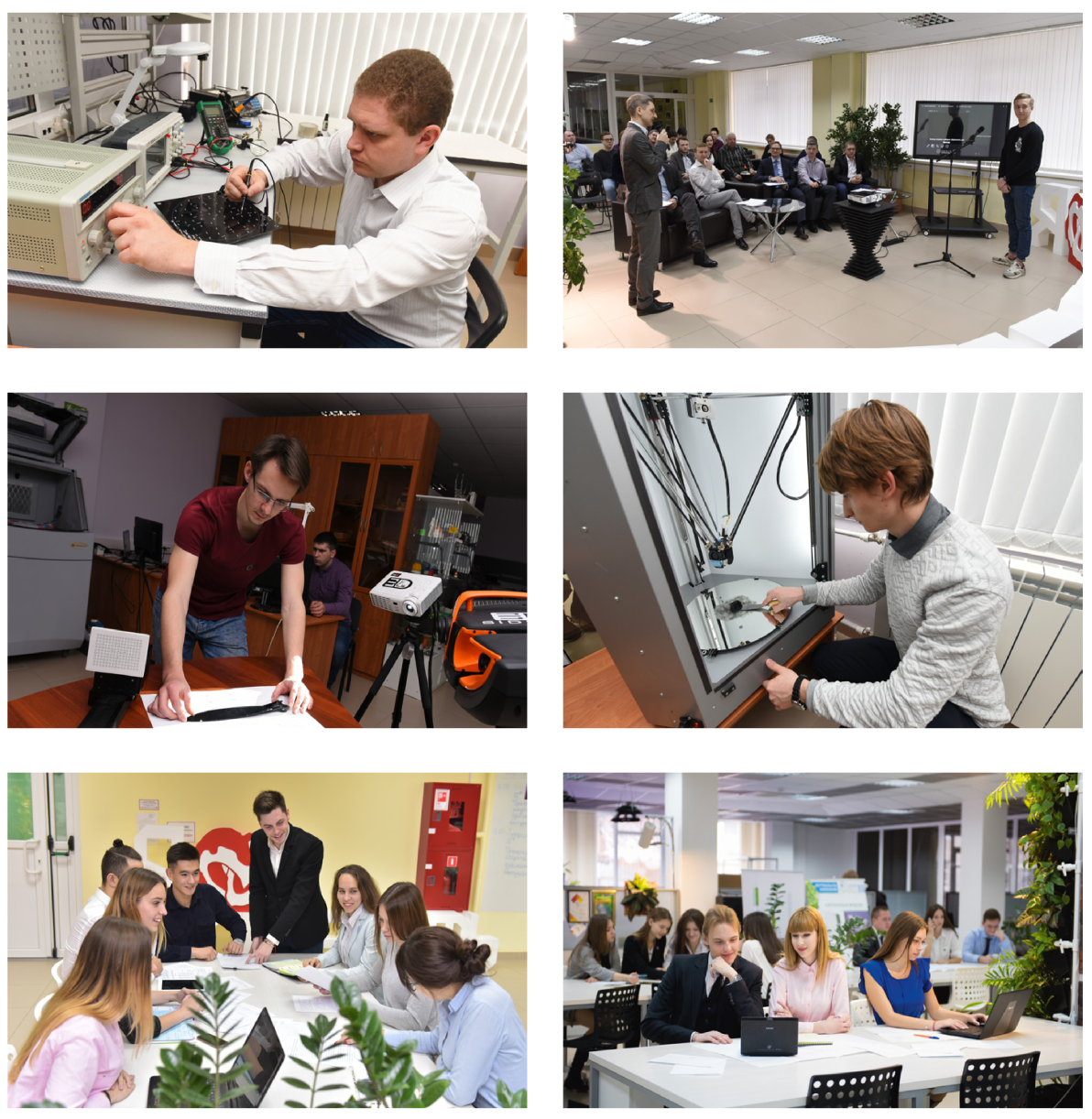 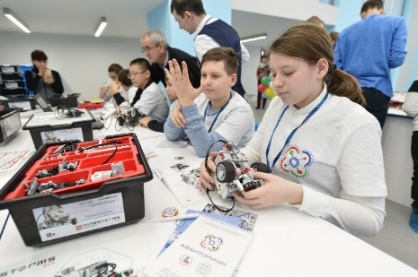 ENSEÑANZA SECUNDARIA
ENSEÑANZA PRIMARIA
EDUCACIÖN SUPERIOR
CENTRO DEL DESARROLLO PROFESIONAL
INFRAESTRUCTURA
PALACIO DE CONGRESOS
PARQUE MEDIA
Media Lab (Emisión de Radio y TV)
Centro de producción
Estudio de diseño
Escuela TV “TEFI”
Sala de conciertos: aforo 1500 personas
Salas multimedia
Sala para ruedas de prensa y presentaciones
Equipos multimedia
Locales e instalaciones modulares para las conversaciones y actividades MICE
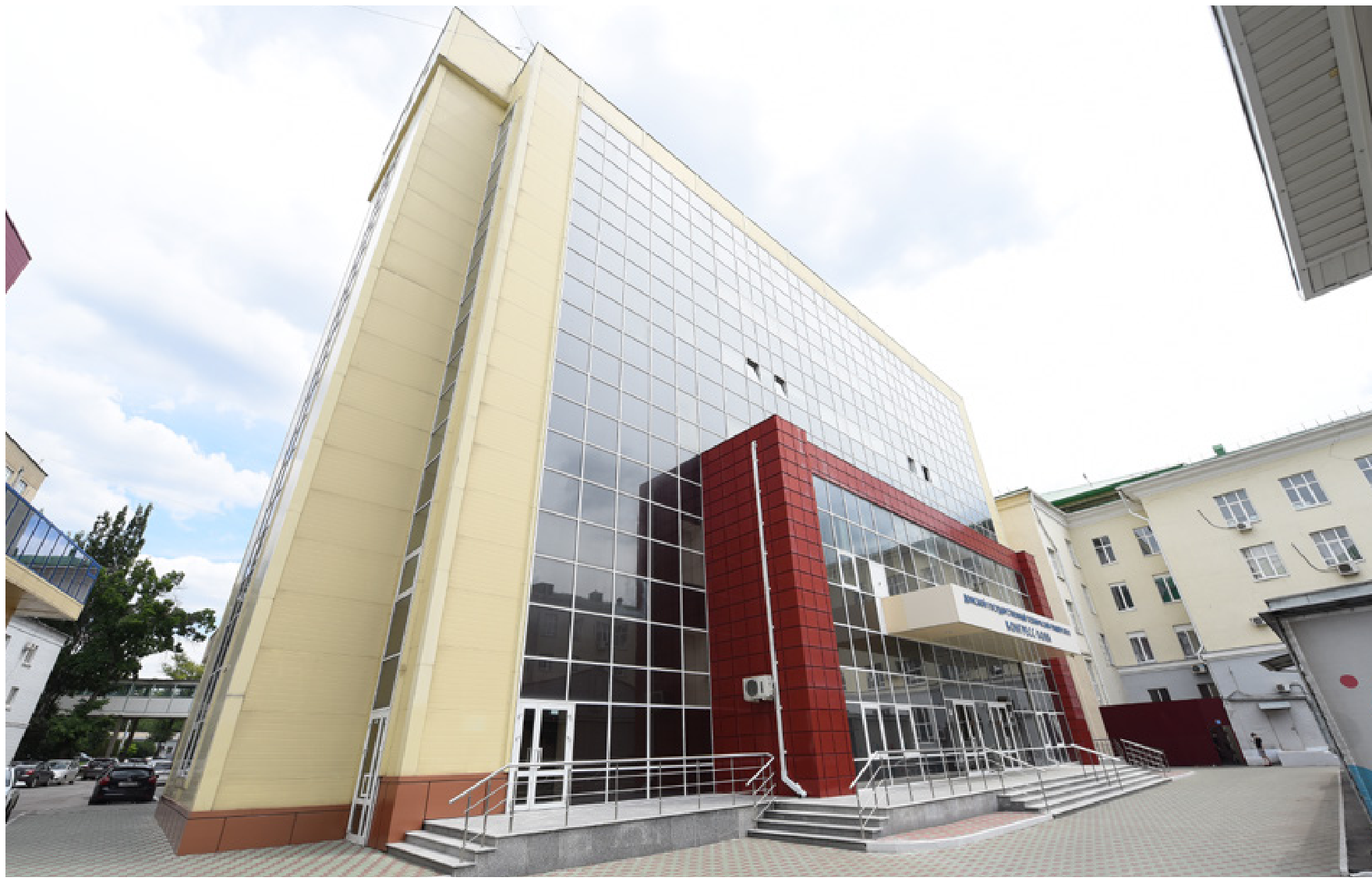 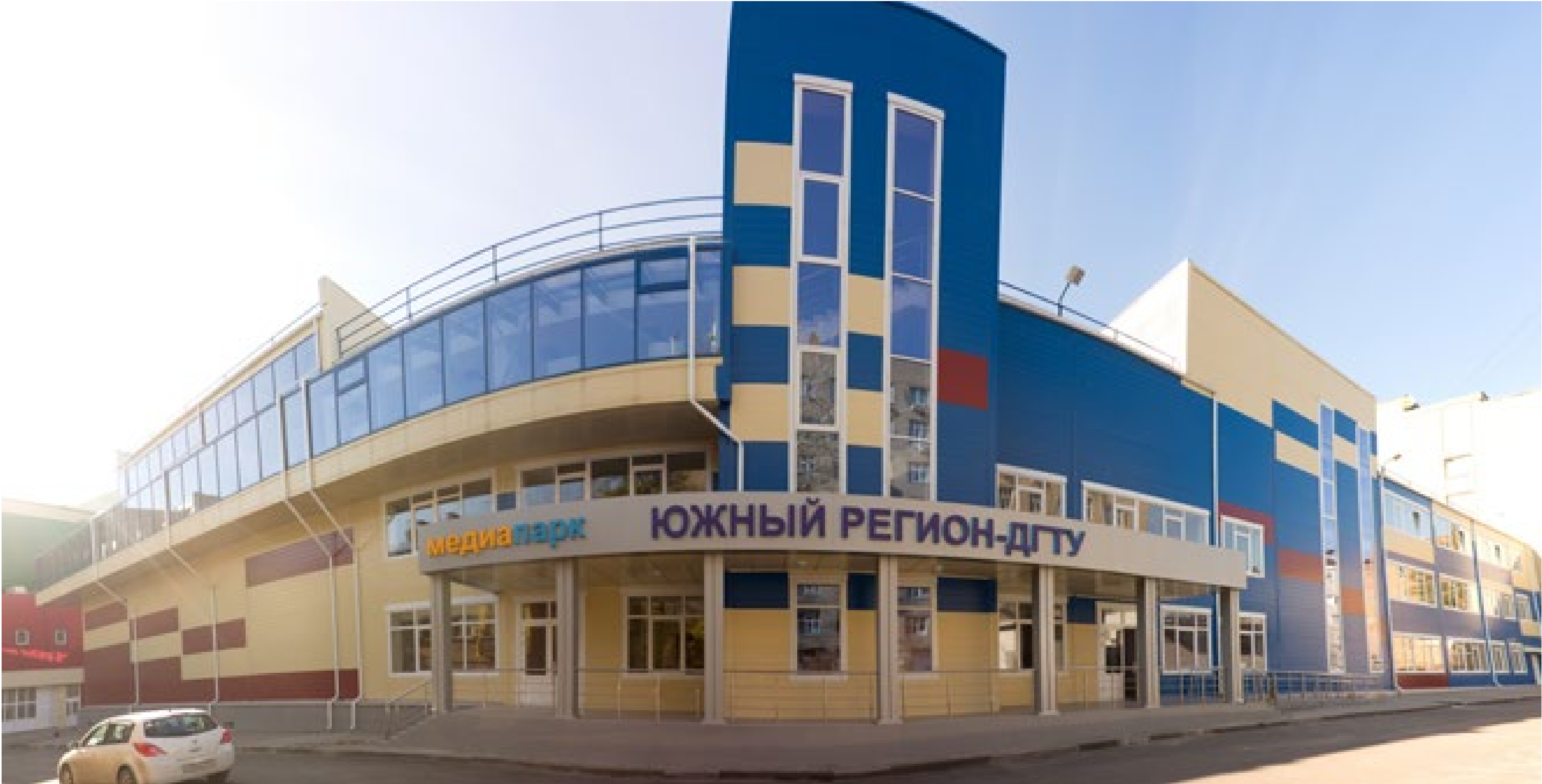 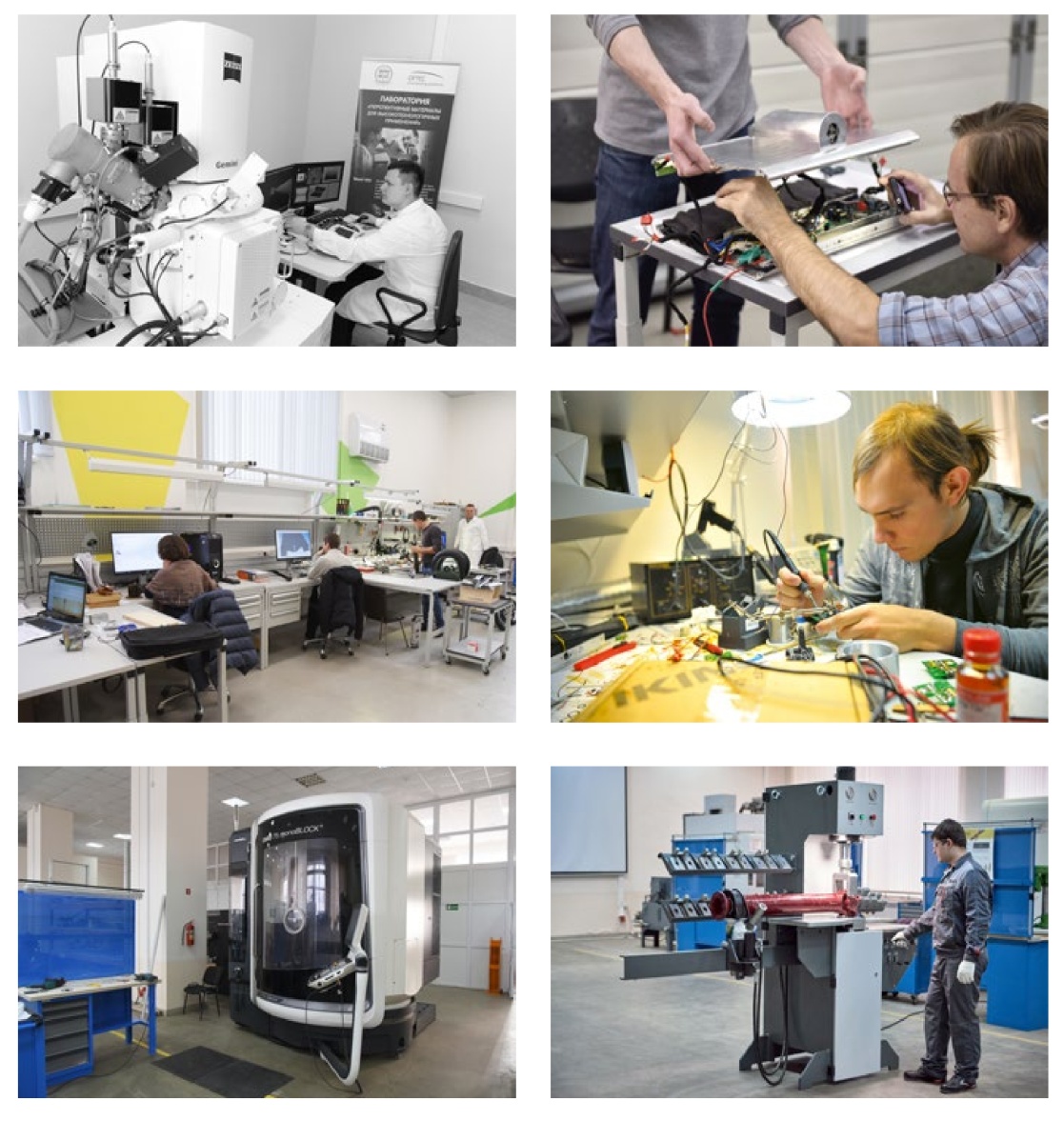 TECHNOPARK "MAGICA"
4 centros de investigación y educación
30 laboratorios (Camozzi, Mitsubishi, Alcoa, Festo, Kovosvit MAS, etc.)
Centro de Energía Nuclear Rosatom
Parque Educativo de Nanotecnologías
Centro de modernización en la producción de maquinaria del Sur de Rusia
Parque científico agrario
10 oficinas spin-off  y compañías RDI
Alianza estratégica con estudio de dibujos animados “Soyuzmultfilm”
Animación, visualización 2D y 3D, diseño de juegos
Desarrollo de aplicaciones móviles
Diseño de sonido, VR \ AR
Equipo de captura de movimiento
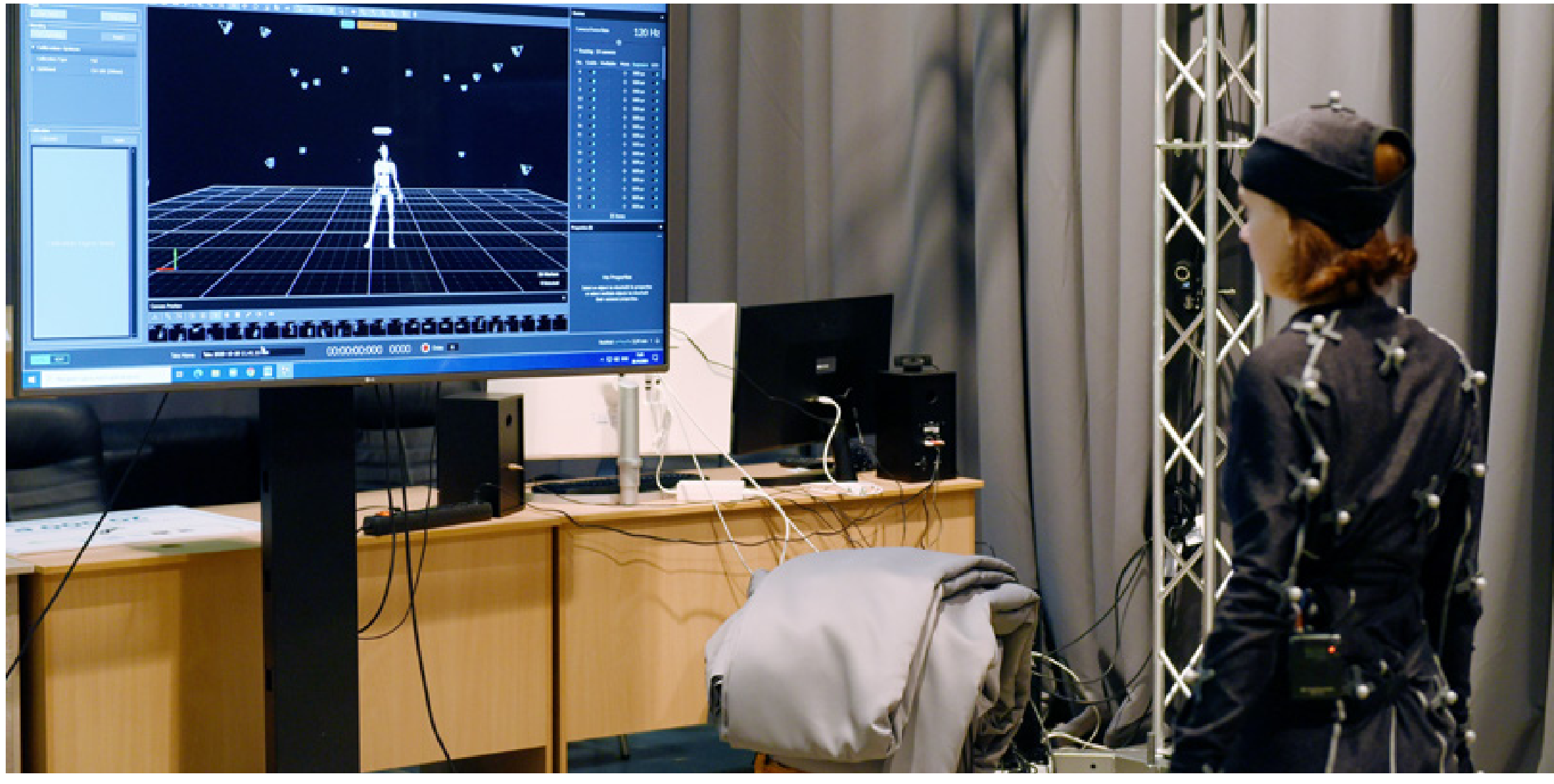 CAMPUS 4.0
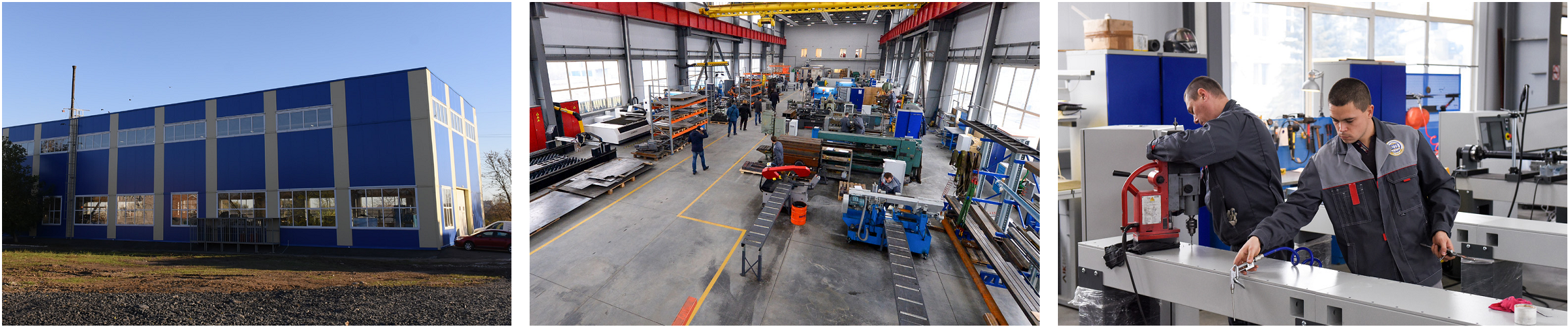 Parque tecnológico
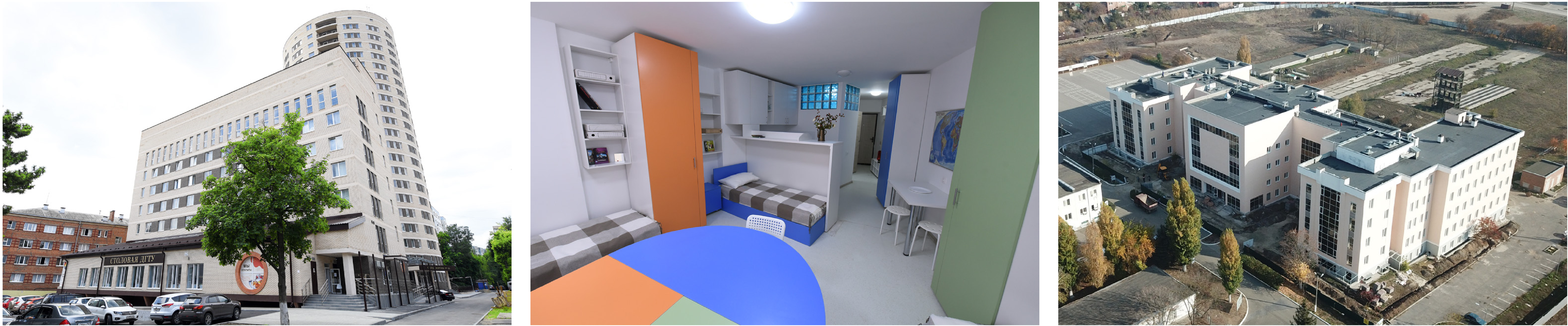 Nuevas residencias
Complejo educativo científico
SOCIOS NACIONALES E INTERNACIONALES
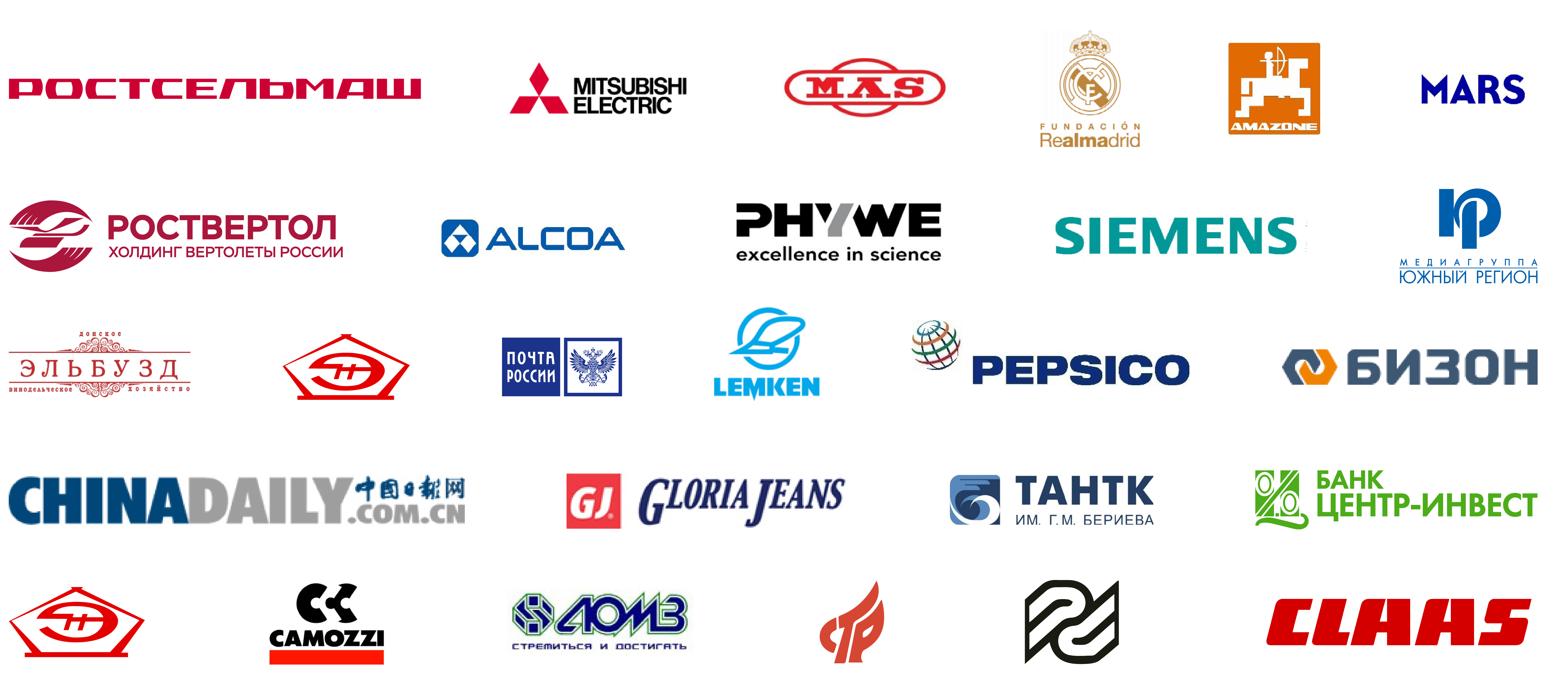 DEPARTAMENTOS PRINCIPALES
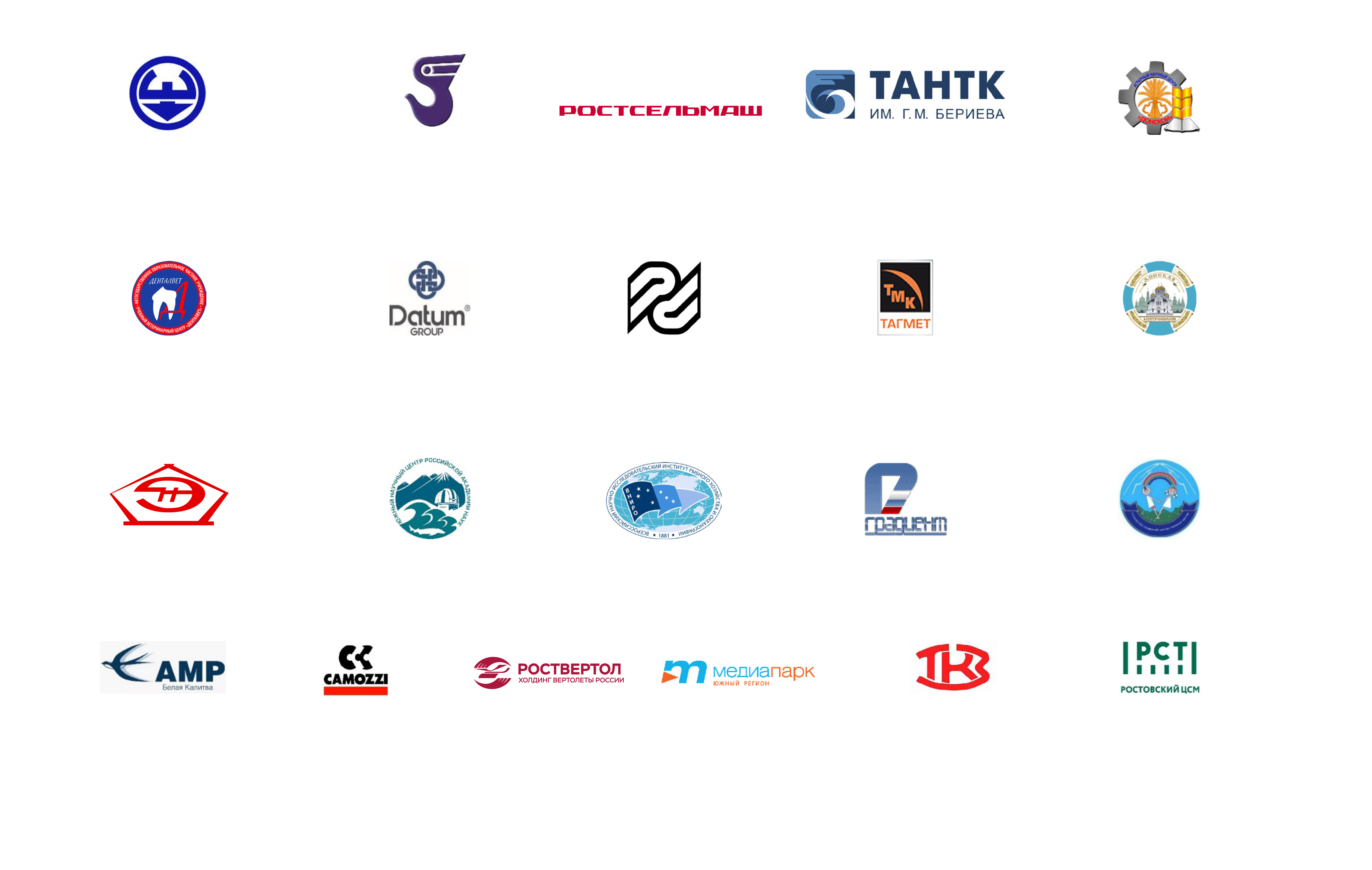 21
departamentos corporativos
Mantenimiento de diseño
 y producción de los
 sistemas de tracción
Explotación de sistemas de transporte y logística
Diseño y producción 
de la maquinaria 
agraria
Tecnologías de producción
 de sistemas aeronáuticos para fines específicos
Tecnologías y equipos para el procesamiento de los productos de agroindustria
13
departamentos responsables por los títulos
Odontología veterinaria y cirugía maxilofacial
Gestión de 
ingeniería en la construcción
Cultura
 ortodoxa 
y teología
Tecnologías de producción de acero 
y sus aleaciones
Sistemas                                                                           de control 
automatizados
Pedagogía 
social
Ictiología e ictiopatología
Tecnologías 
de acuicultura
Sistemas hardware
y software
Construcción de maquinaria
 de transporte
Construcción de
 máquinas energéticas
Metrología 
industrial
Comunicaciones masivos 
y tecnologías digitales
Procesamiento de 
los metales no ferrosos
Sistemas 
de tracción
Industria 
aérea
ÁREAS PRINCIPALES DE LA CIENCIA
Biomanipulación, biocontrol, biologización de agricultura
Economía verde y desarrollo sostenible
Reciclaje profundo de productos agrícolas
Tecnología y equipo para la producción de piensos
Digitalización de monitoreo de las tierras argícolas
Agricultura exacta
Internet de las cosas, sistemas ciberfísicos y servicios de la nube
Vehículos no tripulados del proceso de la mecanización de la agricultura
ENERGÉTICA DE RECURSOS EFICIENTES
TRANSFORMACIÓN DE APK 
RIESGO-ORIENTADA
Alimentos orgánicos, individualizados y funcionales
Nano – y biotecnología
Tecnologías adivinas en medicina
Tecnologías prometedoras y dispositivos en medicina
Internet de las cosas, sistemas ciderfísicos y servicios de la nube
Diagnóstico de equipos y control no destructivo 
Tecnologías aditivas y deseño generativo
Sistemas robóticos industriales
TRANSFORMACIÓN DIGITAL DEL COMPLEJO INDUSTRIAL
INGENIERÍA 
MÉDICO-BIOLÓGICA
Energía alternativa
Reciclaje profundo de hidrocarburos
Nuevos fuentes de energía
Redes de energía intelectuales
Formas innovadoras de almacenamiento y reciclaje de la energía
ENERGÉTICA DE RECURSOS EFICIENTES
Cría y cría comercial de peces, invertebrados, algas
Garantizar la seguridad ecológica de los cuerpos de agua.
Tecnologías "Story" para la acuicultura multitrófica
Modelado digital
MEDIOS TÉCNICOS DE LA ACUICULTURA
CENTROS DE EXCELENCIA
CENTRO DE EXCELENCIA
«MAQUINAS Y COMPLEJOS ROBOTIZADOS AVANZADOS»
LABORATORIO DE INVESTIGACIÓN CIENTÍFICA «CENTRO DE AGROBIOTECNOLOGÍA»
CENTRO DE EXCELENCIA
«MATERIAS PERSPECTIVAS»
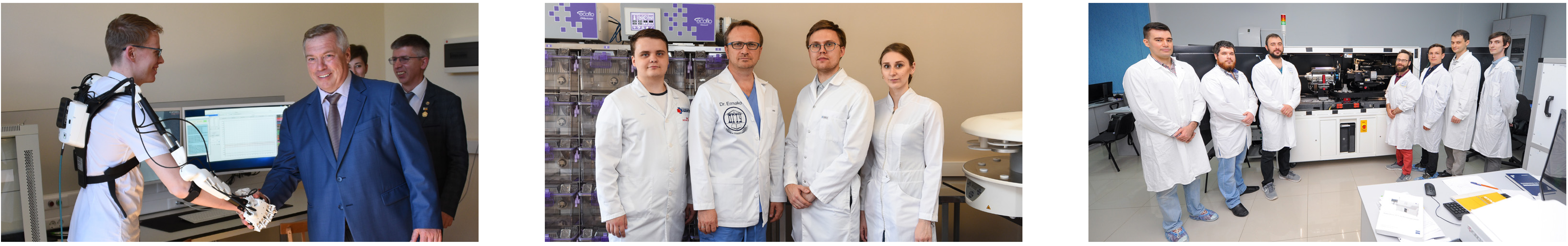 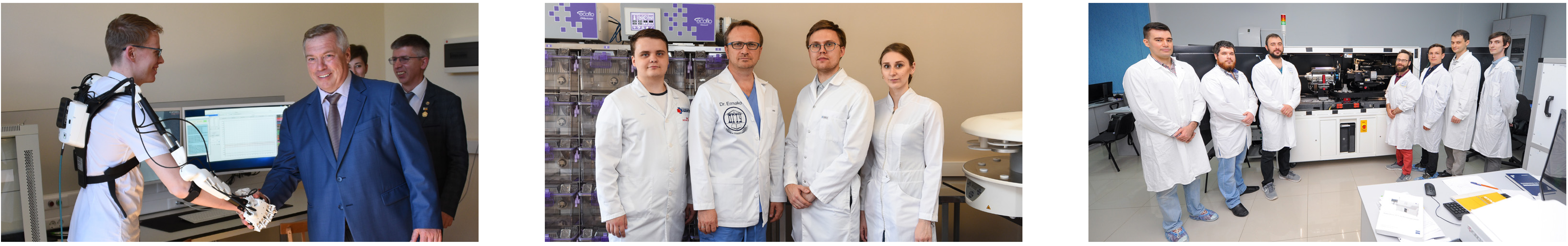 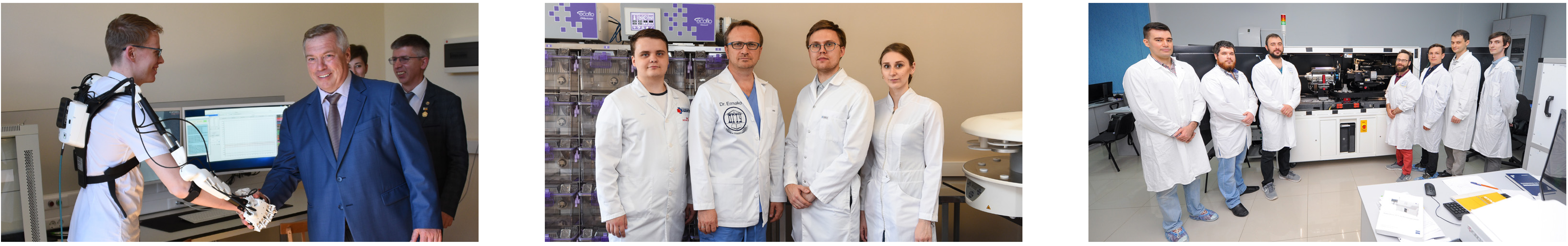 Creación de probióticos veterinarios de modulación dirigida en la salud de los animales
Construcción de máquinas de balanceo de los rotores flexibles, sistemas multicamerales de altas tecnologías  y vehículos aéreos no tripulados para detectar los casos de emergencia
Elaboración e  implantación de las tecnologías de composite multilaminar para la industria aeronáutica y medicina
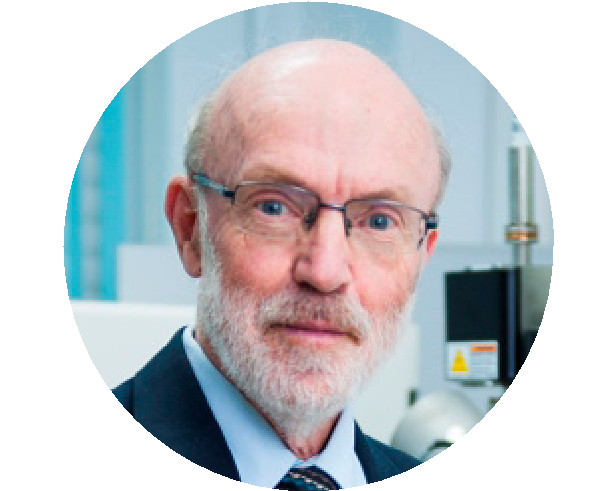 Jefe del NIL “centro de agrobiotecnología”,científico, profesor de la Universidad de Rutgers (Estados Unidos,)
M. Chikindas
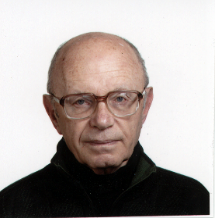 Doctor en Ciencias Técnicas de la Universidad Tecnológica  de Tempere (Finlandia) 
V. Katkovnik
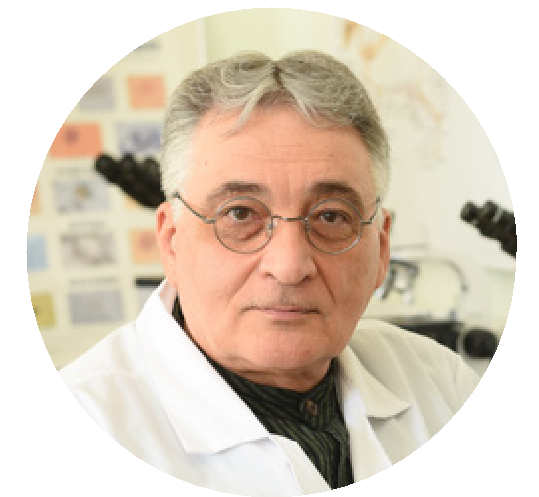 Jefe, profesor de la Universidad de Sydney (Australia)
M. Swain
PLATAFORMAS DE CAPACITACIÓN Y PRODUCCIÓN
AGRICULTURA MODERNA "BIZON-TRADE"
CENTRO DE INNOVACIÓN CON AMAZONE WERKE
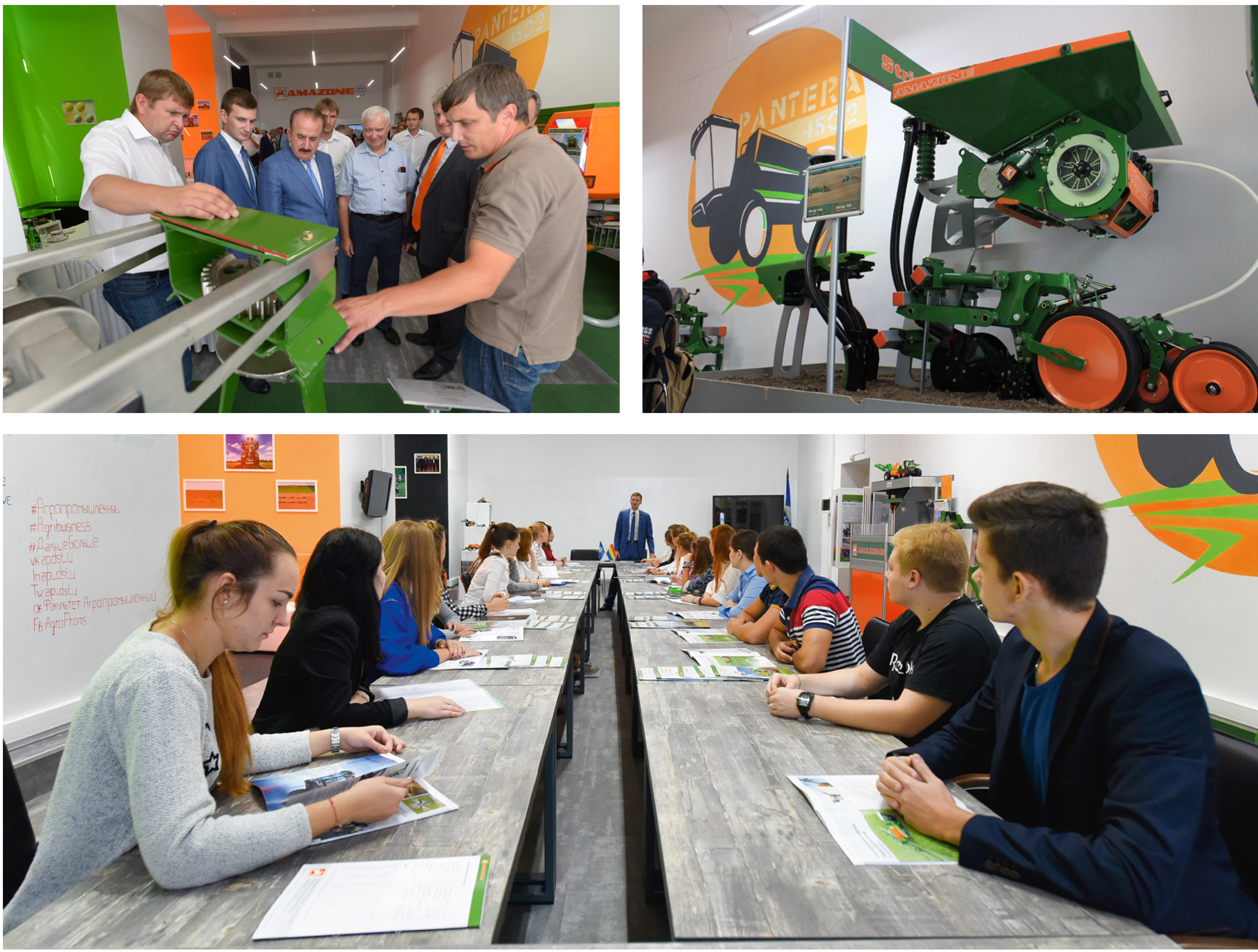 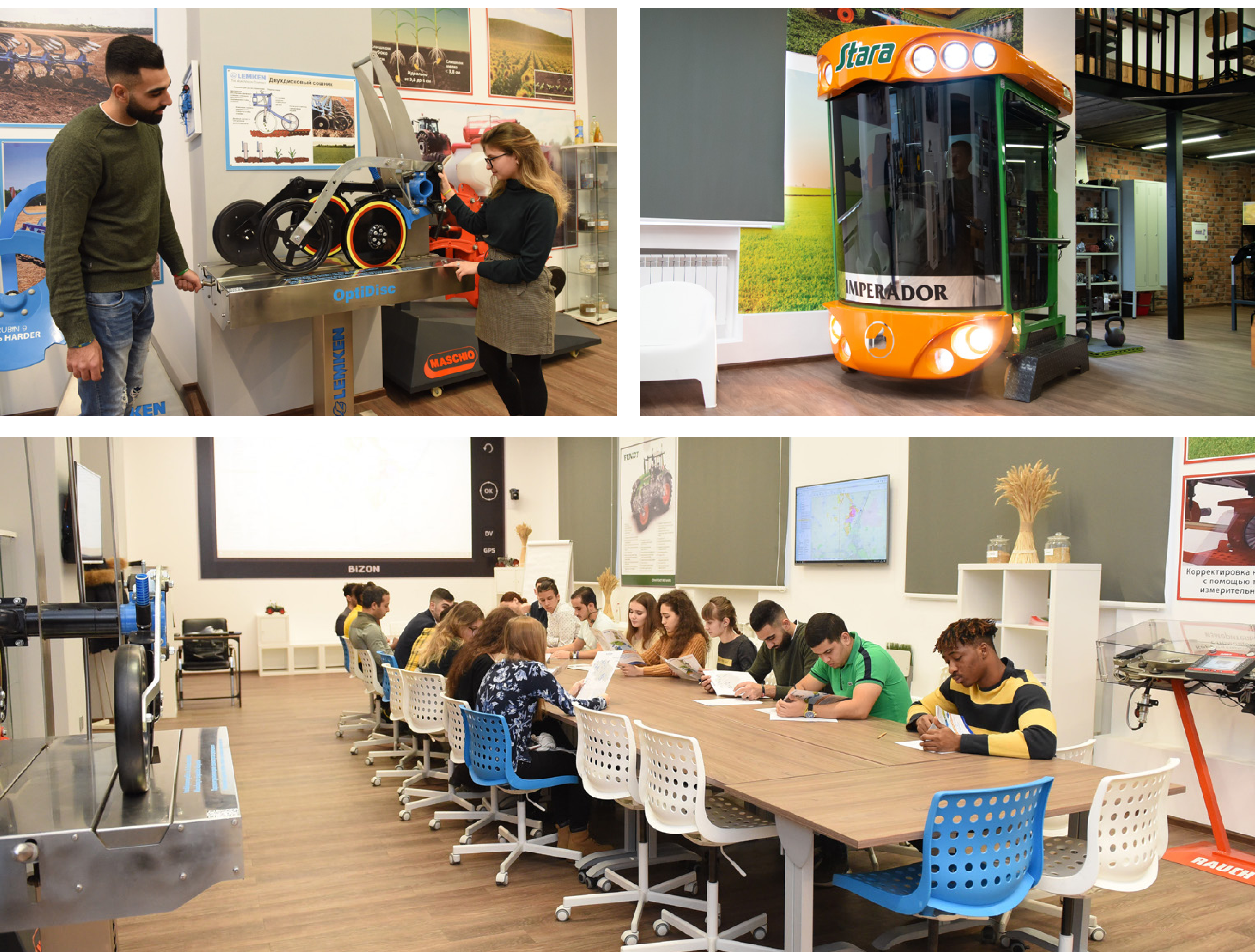 COOPERACIÓN INTERNACIONAL
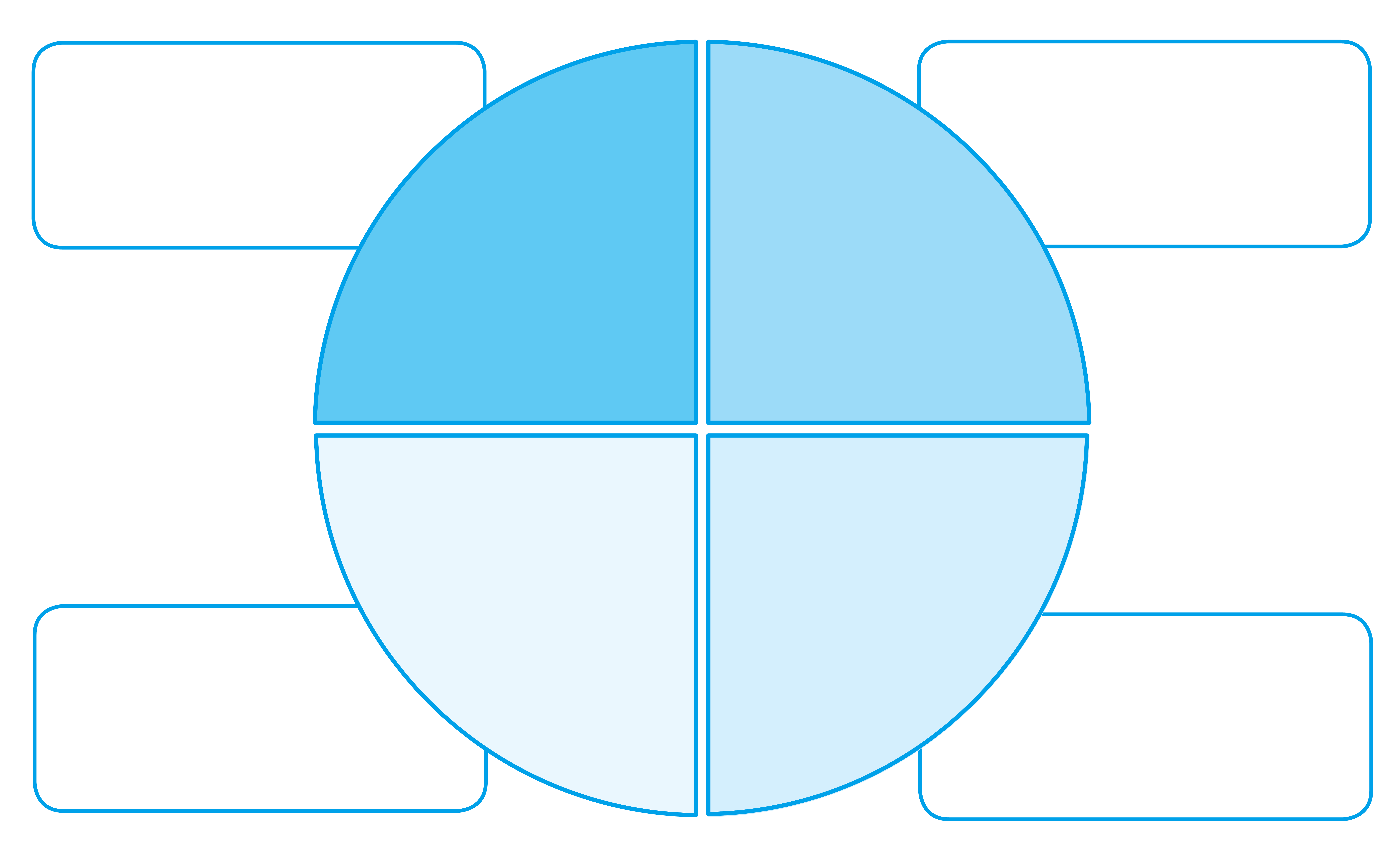 ACADEMIA 
REAL MADRID-UETD

SECCIÓN BILINGÜE 
ESPAÑOLA
(BOE 214, 6.09.2017)
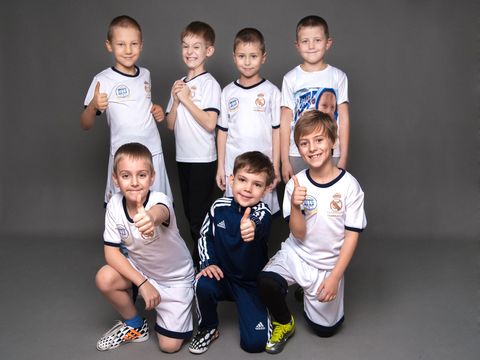 COOPERACIÓN 
EN RED
COLABORACIÓN EN DEPORTE Y CULTURA
COOPERACIÓN
INSTITUCIONAL
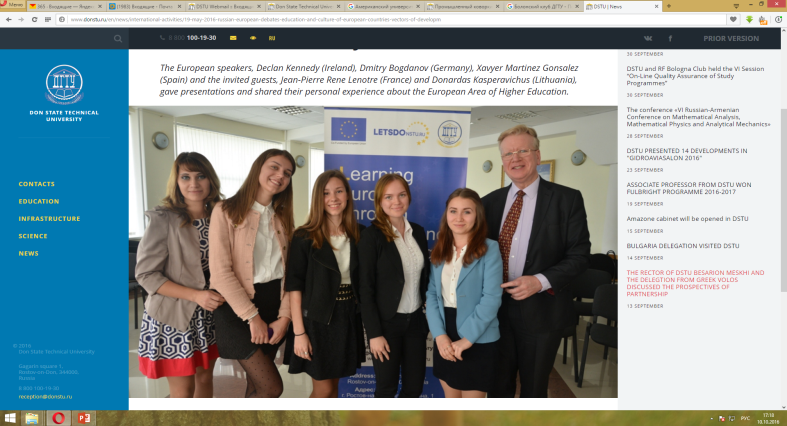 PROYECTOS INTERNACIONALES Y SUBVENCIONES
PROGRAMAS DE DOBLE TÍTULACIÓN
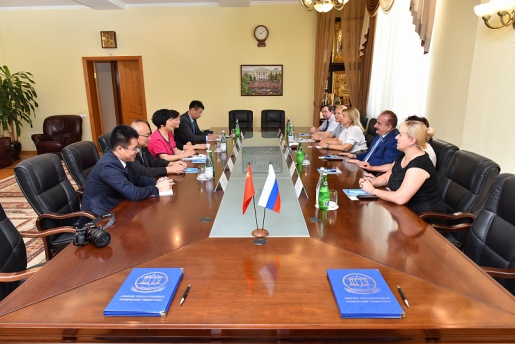 PROYECTOS 
TEMPUS IV  
Y ERASMUS +
FUNDACIÓN PARA LAS INVESTIGACIONES FUNDAMENTALES DE RUSIA
ME CHINA
PROGRAMAS 
DE DOBLE TITULACIÓN CON UNIVERSIDADES DE UE Y CHINA
REDES
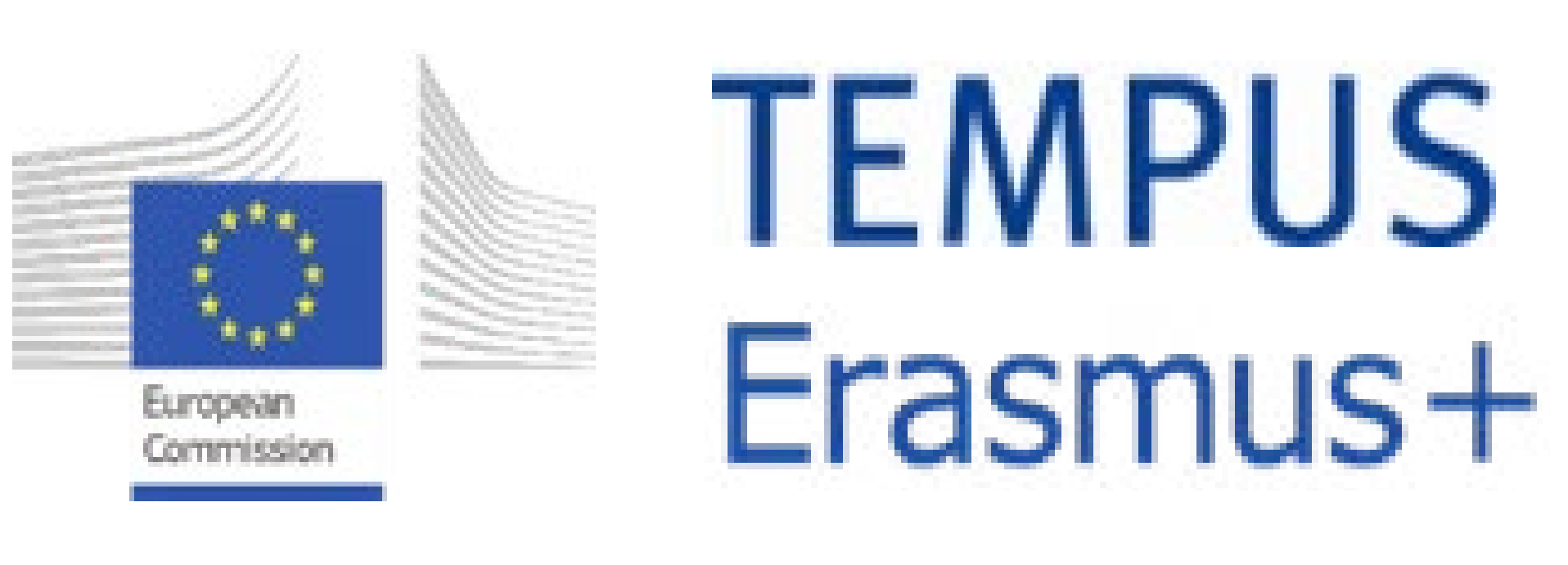 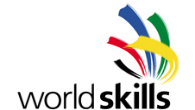 PROYECTOS Y PROGRAMAS INTERNACIONALES
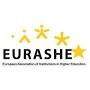 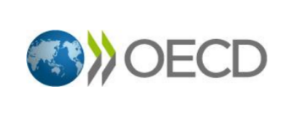 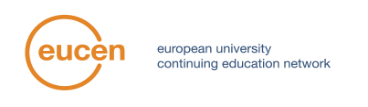 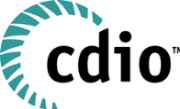 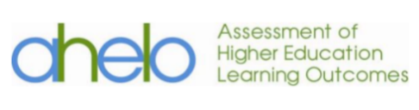 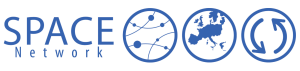 17
PROYECTOS INTERNACIONALES EN ÁMBITOS DE:
Educación
Reconocimiento
Desarollo regional
DESARROLLO REGIONAL
EDUCACIÓN
RECONOCIMIENTO
Educación Ingeniera
Trabajo social
Validación del aprendizaje informal y espontáneo
Centros de 
colocación
Ciencia de los materiales
Formación en el lugar de trabajo
Acreditación independiente 
de cada programa
Interacción entre la educación profesional secundaria y la educación profesional superior
Cooperación 
Universidad - Negocio
Educación 
ecológica
Valorización de la calidad 
de programas en línea
El ahorro de energía
Diálogo de culturas
Red de compañías 
spin-off
Marco de calificación “turismo”
Establecimiento de programas educativos en la Federación de Rusia
Departamento Jean Monnet
INSTITUTO DEL DON: PROGRAMAS CONJUNTOS CON LA UNIVERSIDAD JIAOTONG DE SHANDONG
DESARROLLO DEL COMPLEJO DOCENTE-METODOLÓGICO DEL RUSO COMO EXTRANJERO "NOSOTROS"
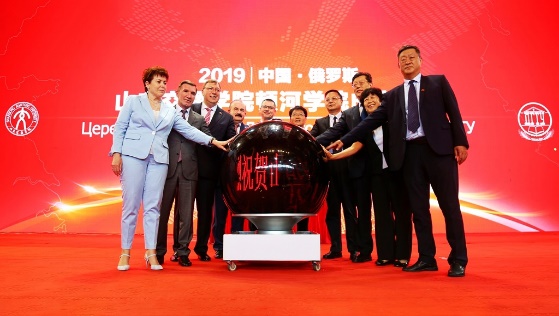 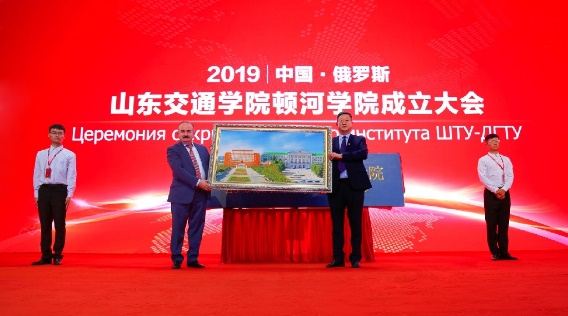 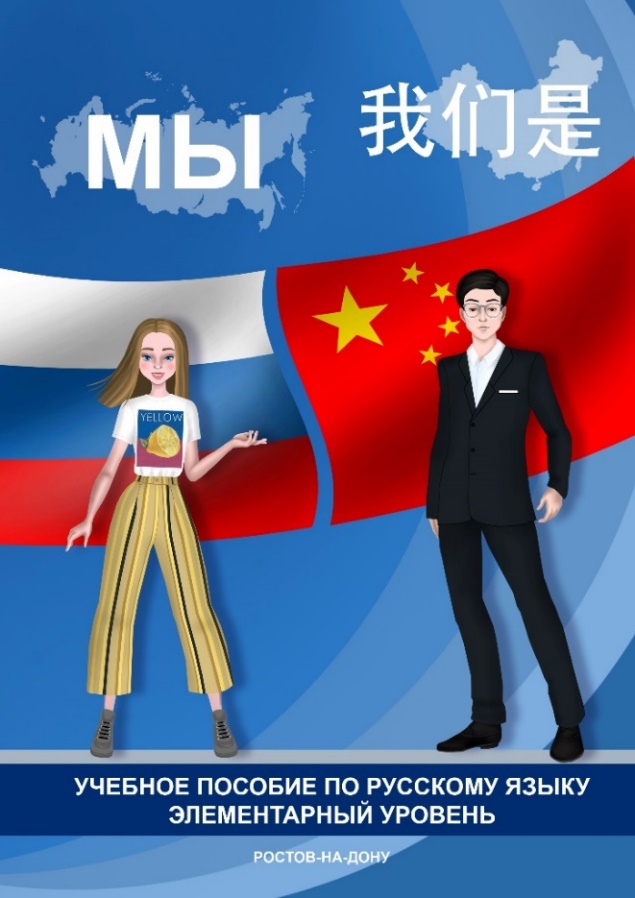 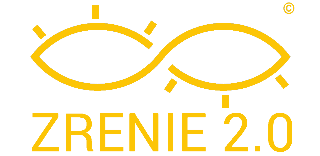 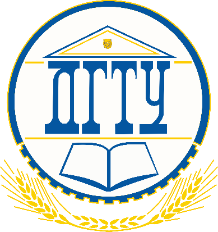 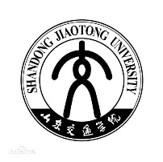 PROGRAMAS EDUCATIVOS CONJUNTOS
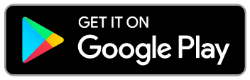 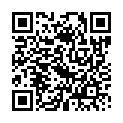 CONSTRUCCIÓN DE PUENTES Y TÚNELES
18.06.2019
Inauguración del 
Instituto del Don
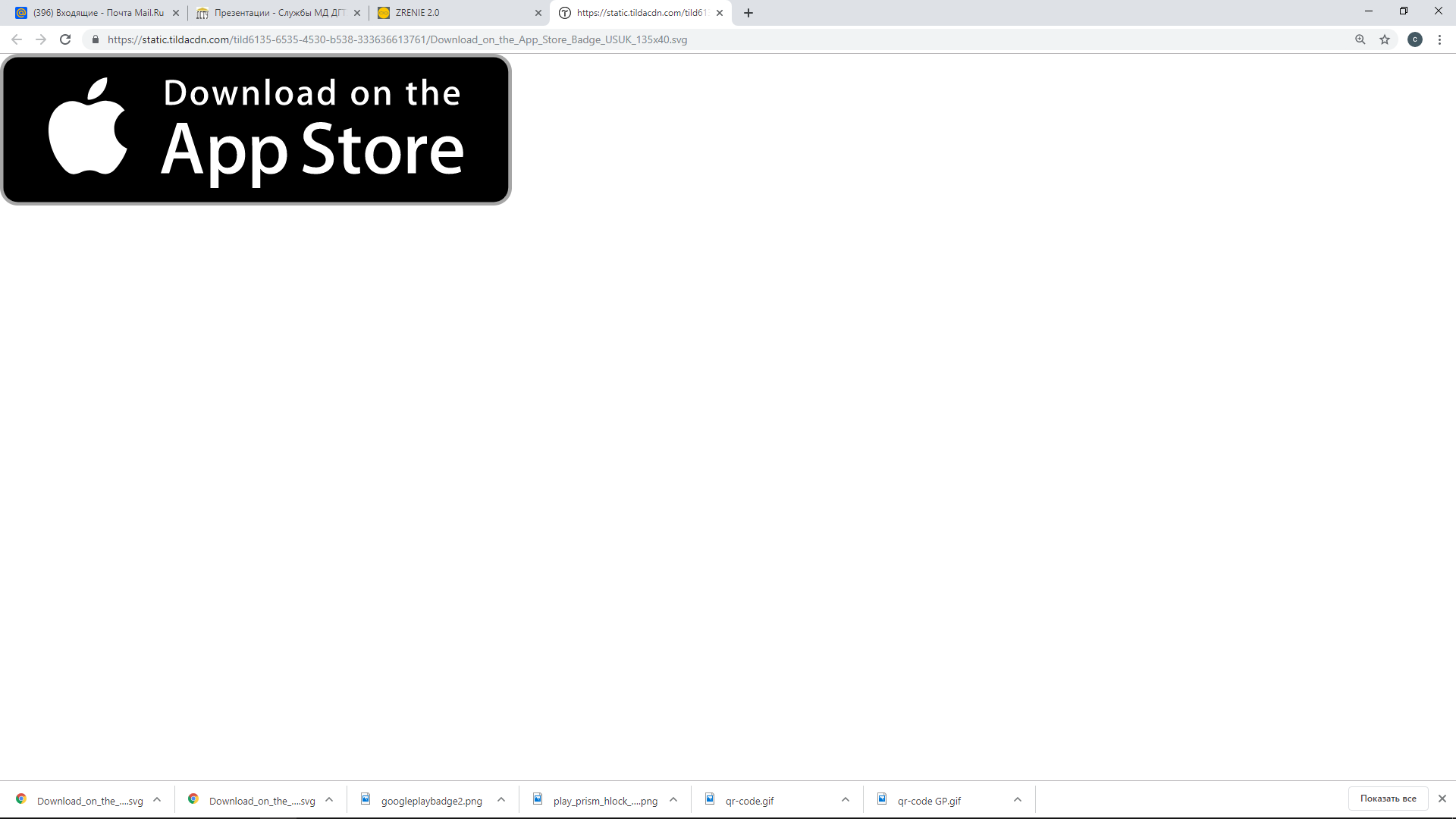 ORGANIZACIÓN Y GESTIÓN DEL TRANSPORTE
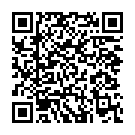 Cada año:
100 estudiantes
INGENIERÍA CIVIL E INDUSTRIAL
por un programa
*Tecnologías de realidad aumentada
PROGRAMAS EDUCATIVOS CONJUNTOS
2020 - 2021
2021 - 2022
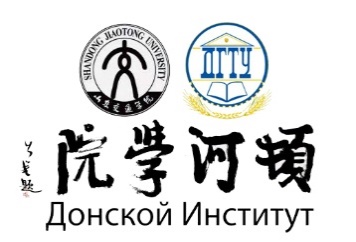 4
2
CHINA
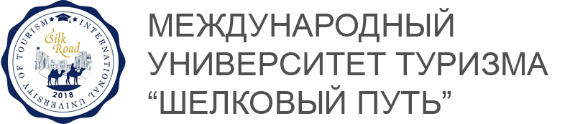 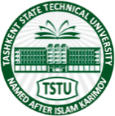 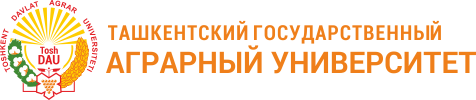 6
13
UZBEKISTÁN
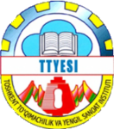 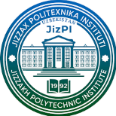 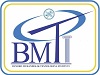 1
1
REINO UNIDO
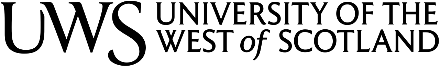 ASOCIACIÓN CIENTÍFICA Y EDUCATIVA
PROYECTO                                                     «SECCIÓN BILINGÜE ESPAÑOLA»
PROYECTO 
«ESCUELA DIGITAL»
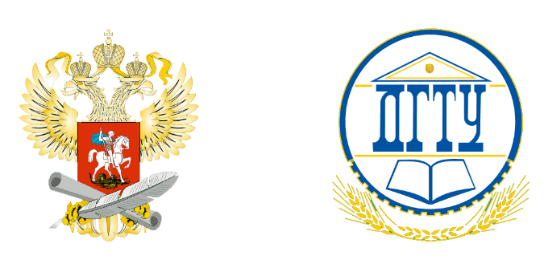 junto con organizaciones educativas de China, Georgia, Kazajstán, España, Kirguistán y Uzbekistán
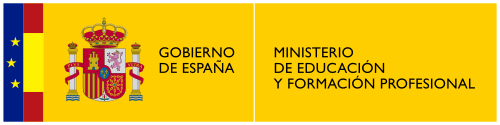 UNIVERSIDAD ESTATAL 
TÉCNICA DEL DON 
(RUSIA)
MINISTERIO DE EDUCACIÓN, DEPORTE Y CULTURA
(ESPAÑA)
OBJETIVO DEL PROYECTO:
reproducción de las mejores prácticas para el desarrollo de la alfabetización digital de los escolares sobre la base de las escuelas rusas y las organizaciones educativas en el extranjero
CERTIFICADO DE ESTUDIOS SECUNDARIOS RUSO
cursos introductorios: 
     2-3 grados
I 
ETAPA
700 +
organizaciones educativas de los países participantes
cursos avanzados: 
     4-9 grados
+
II ETAPA
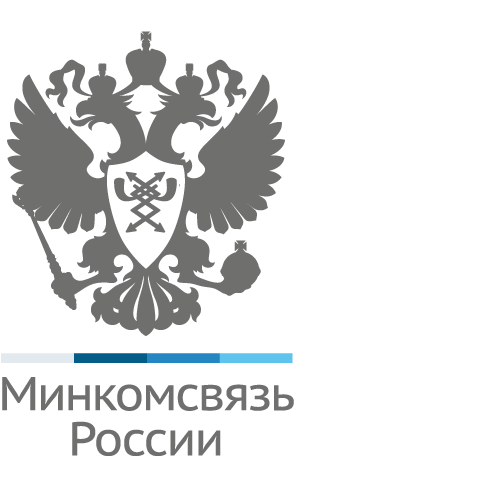 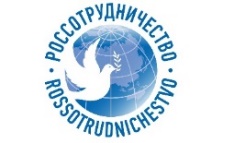 DIPLOMA DE BACHILLERATO
asignaturas especiales en español:  10-11 grados
III ETAPA
ROSSOTRUDNICHESTVO - AGENCIA RUSA DE COOPERACIÓN INTERNACIONAL
MINISTERIO DEL DESARROLLO DIGITAL Y TELECOMUNICACIONES
PROGRAMAS ENSEÑADOS EN INGLÉS
2021/2022 año académico
8
30
Programas educativos en Inglés
Disciplinas y módulos en 
Inglés
GRADO
INCLUIDAS EN PROGRAMAS DE:
Producción de contenido digital
Reconstrucción y restauración del patrimonio cultural
Economía mundial
Informática aplicada
Robótica y Mecatrónica
Psicofisiología y Psicología Clínica
Construcción
Veterinaria
Instrumentación
Seguridad de la tecnosfera
Ciberseguridad de los sistemas
Ingeniería de software
Veterinaria
ESPECIALIDAD
Sistemas inteligentes basados ​​en blockchain
Produciendo proyectos multimedia
Construcción industrial y civil
Logística de transporte
Urbanismo
MÁSTER
EDUCACIÓN INTERNACIONAL
PROGRAMAS PREPARATORIOS/ FACULTAD INTERNACIONAL
Ingeniería y tecnologías
Ciencias naturales
Economía
Humanidades
Medicina y biología
RUSO COMO LE + PERFILES
CERTIFICADO
NACIONAL
CURSOS
Ruso como lengua extranjera
Cursos Internacionales de Verano
Ruso de negocios
Programas de educación adicional
TRKI (CERTIFICADO DEL RUSO COMO LENGUA EXTRANJERA)
Certificado Nacional (6 niveles)
CURSOS PREPARATORIOS
FORMATOS DE APRENDIZAJE
MIXTO
PRESENCIAL
A DISTANCIA
Grupos reducidos (hasta 8 personas)
Laboratorios de idiomas
Proyectos de investigación
Sistema de servicio de amigos
Alojamiento confortable
Trayectoria educativa individual
Amplia gama de cursos online
Sistema flexible de acreditación de los resultados del aprendizaje obtenidos en línea
Trayectoria educativa individual
Modo de aprendizaje cómodo basado en la zona horaria
Acompañamiento del tutor
Aceptación de solicitudes
Tipos de programas
Principio de organización del proceso educativo por los modules
Intensivo - 936 horas / 26 créditos   
Estándar – 2160 horas / 60 créditos  
A largo plazo – 3240 horas / 90 créditos
10 de junio - 30 de octubre
12 módulos
El inicio del curso
Documentos al finalizar del curso
Idioma ruso: curso general y para los fines académicos
Certificado de formulario universitario estandar y certificado del TRKI (Prueba oficial del ruso como lengua extranjera) /В1
A medida que se reclutan los grupos (Septiembre-Noviembre)
CURSOS PREPARATORIOS A DISTANCIA
12 
módulos
Modularprincipio de organizaciónproceso educativo
Documentos al finalizar del curso
Tipos de programas
Intensivo - 936 horas / 26 créditos   
Estándar – 2160 horas / 60 créditos  
A largo plazo – 3240 horas / 90 créditos
Certificado del formulario universitario estandar y certificado del TRKI (Prueba oficial del ruso como lengua extranjera) /В1
Idioma ruso: curso general y para los fines académicos
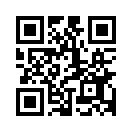 Aceptación en línea de solicitudes y documentos de los solicitantes
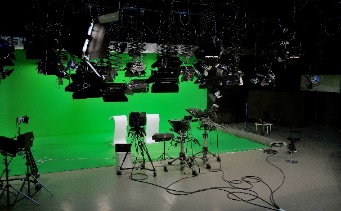 online.donstu.ru
Estudios para la producción de cursos online
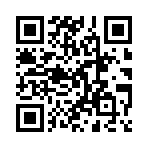 Cursos electrónicos en disciplinas básicas y adicionales en LMS DSTU, automatización del control y evaluación de los resultados del aprendizaje
skif.international.donstu.ru
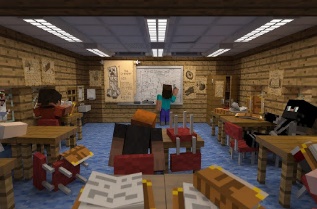 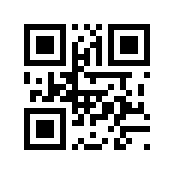 Seguimiento de la satisfacción de los estudiantes, la posibilidad de elegir profesores y el modo de formación.
Laboratorios Virtuales
my.e.donstu.ru
INTERNACIONALIZACIÓN DEL PROCESO EDUCATIVO
30
Disciplinas 
y módulos 
en Inglés
8
Programas educativos 
en Inglés
MOVILIDAD ACADÉMICA
PROGRAMAS DE RED
PROGRAMAS DE BECAS
DAAD
Германия

CAMPUS FRANCE Франция 

STUDY IN KOREA
Корея

CAMPUS FRANCE
Франция

ORANGE TULIP SCHOLARSHIP
Нидерланды

STUDY IN ITALY
Италия

CARGILL
США
DAAD
Alemania

CAMPUS FRANCE Francia 

STUDY IN KOREA
Corea

ORANGE TULIP SCHOLARSHIP
Países Bajos

STUDY IN ITALY
Italia

CARGILL
EE.UU
MONODUKURI
Япония

ERASMUS+ КА1
Los Estados Unidos

MEVLANA
Turquía

STIPENDIUM HUNGARICUM
Hungría

GEORGIUS AGRICOLA
República Checa

SUBVENCIÓN DEL GOBIERNO CHINO
      China
6 
Escuelas de verano
12 
programas educativos conjuntos
28 
Asistentes de idiomas
34 
Profesores invitados
ESCUELAS DE VERANO
EXPEDICIONES INTERNACIONALES DE MEDIOS ESTUDIANTILES
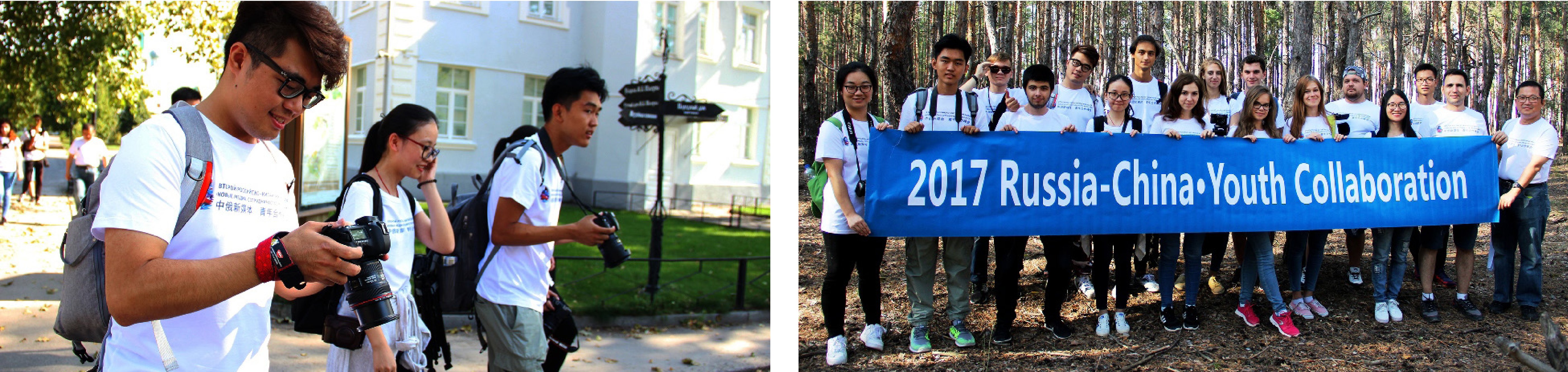 Arquicom

Media camp

Comunicación intercultural
Acuicultura
Planificación y remodelación urbanística
Pet veterinaria
ESCUELAS DE VERANO POR EL MODELO  LANGUAGE+
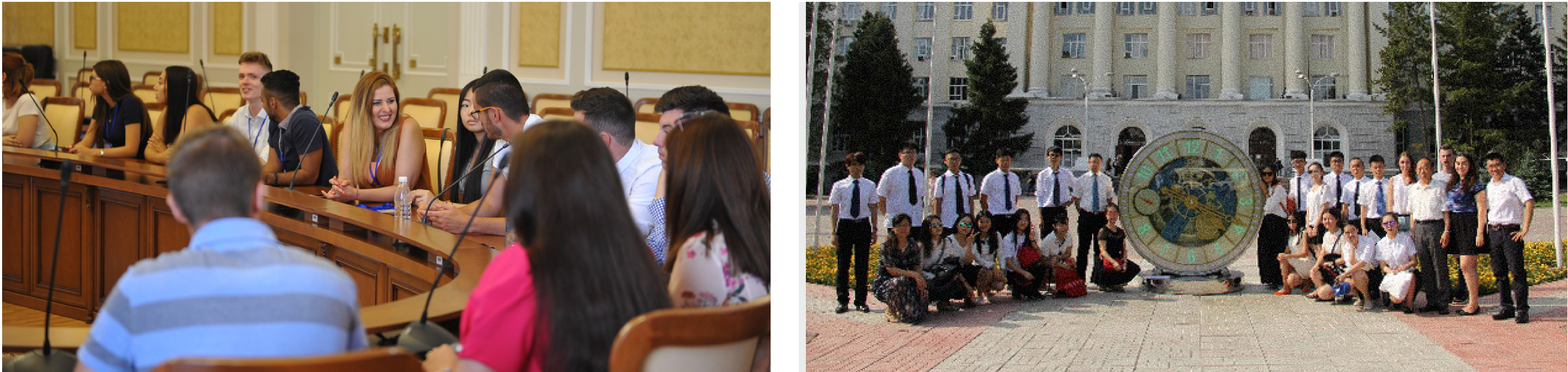 Energías renovables y tecnologías verdes
Organización y gestión del transporteen transporte por carretera
ANEXO EUROPEO AL TÍTULO
EUROPEAN DIPLOMA SUPPLEMENT
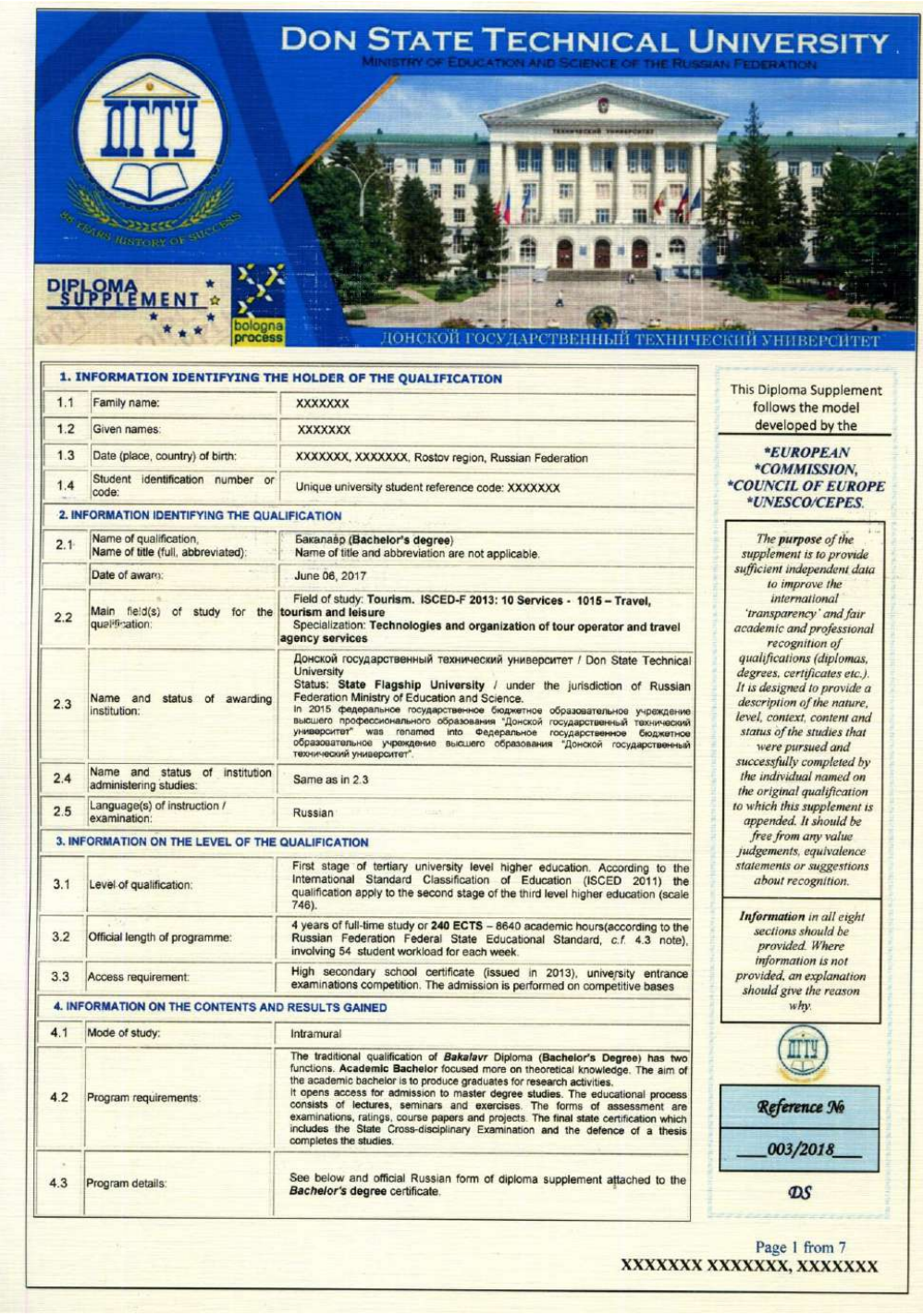 Es un anexo internacional que fue elaborado según el modelo creado por la Comisión Europea, Consejo de Europa y UNESCO/CEPES
Es necesario para el graduado que quiera ingresar a una universidad extranjera
Es de interés para compañías extranjeras en momento de aplicación                      al trabajo
Cada elemento del plan de estudios está representado en forma                            de ECTS lo que facilita la comparación del título                                                                   con los de universidades extranjeras
Las universidades de Asia y América también reconocen el anexo europeo
ACTIVIDADES SOCIALES
CAMPAMENTO DEPORTIVO ESTUDIANTIL  «RADUGA»
ACADEMIA 
UETD-REALMADRID
1500
4
OBJETIVOS DEL 
PROYECTO:
promoción de la responsabilidad individual, la tolerancia    y la socialización

apoyo metodológico, formación de entrenadores y técnicos

fomento de la infraestructura deportiva regional
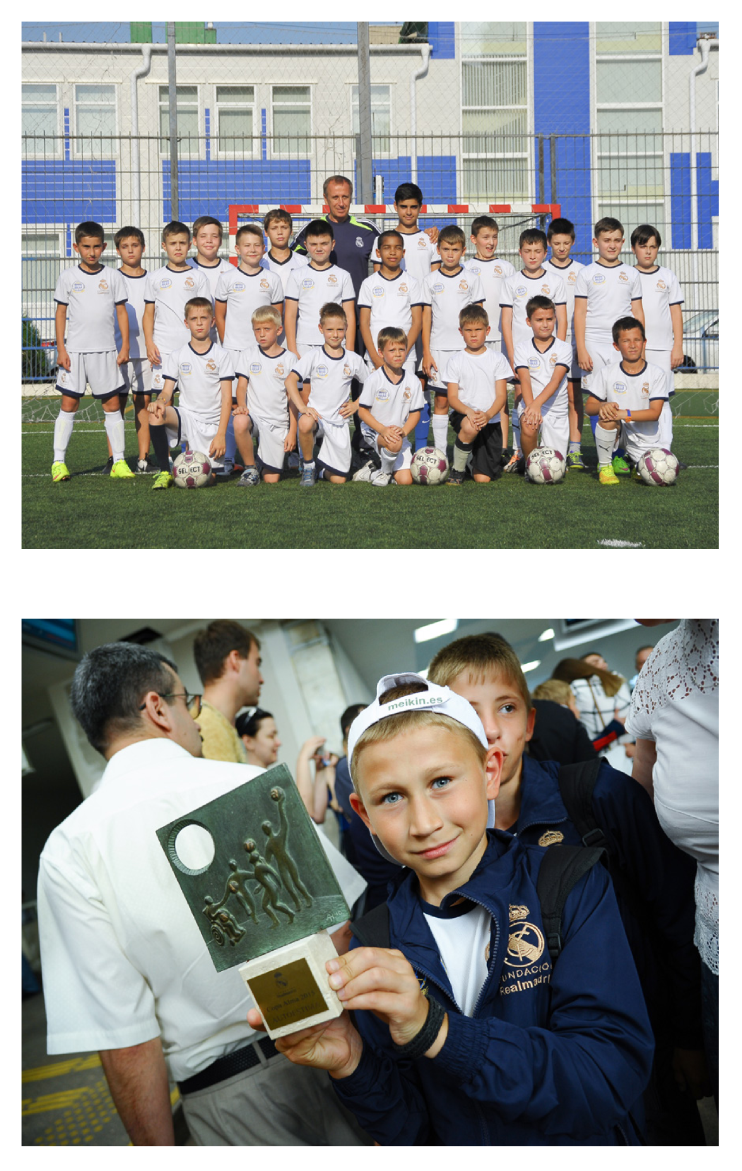 plazas
residencias
700
5
canchas deportivas
butacas en la sala 
de conferencias
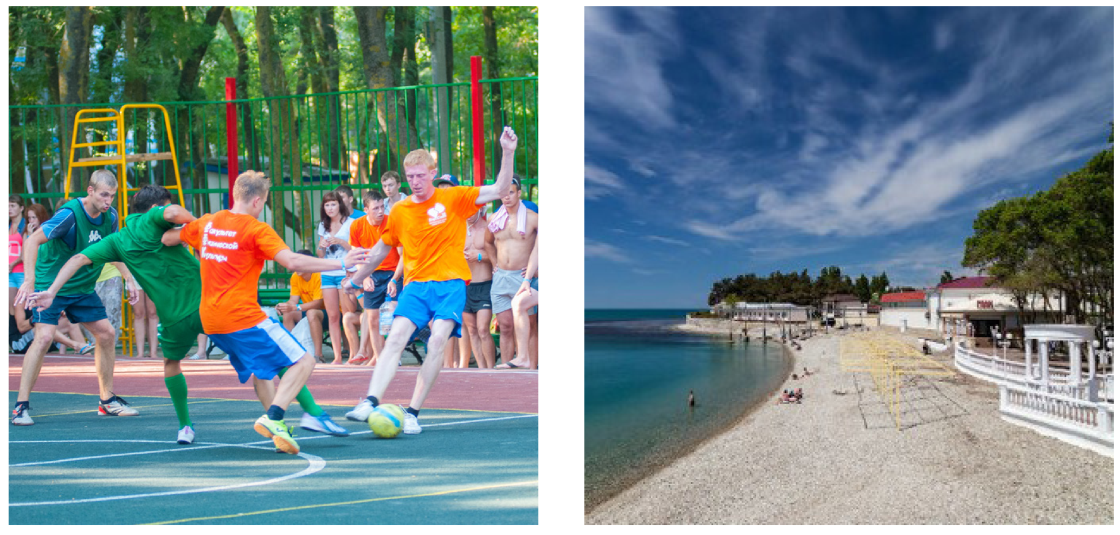 DEPORTE ESTUDIANTIL
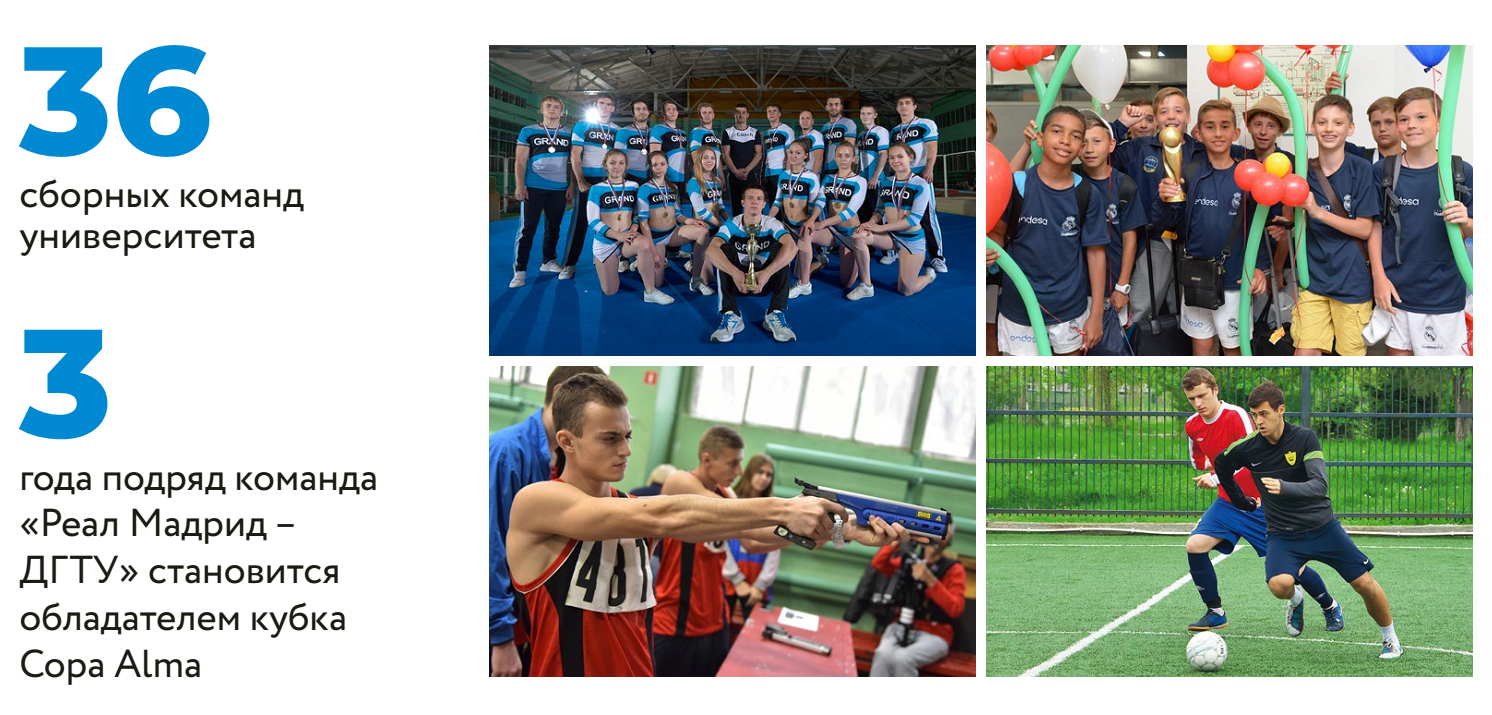 26.09.2017 
se celebró una serie de partidos electrónicos entre los deportistas chinos y rusos
36
equipos deportivos 
estudiantiles
4
años consecutivos el equipo
«Real Madrid– DGTU» (UETD)
gana la Copa Alma
ALUMNI
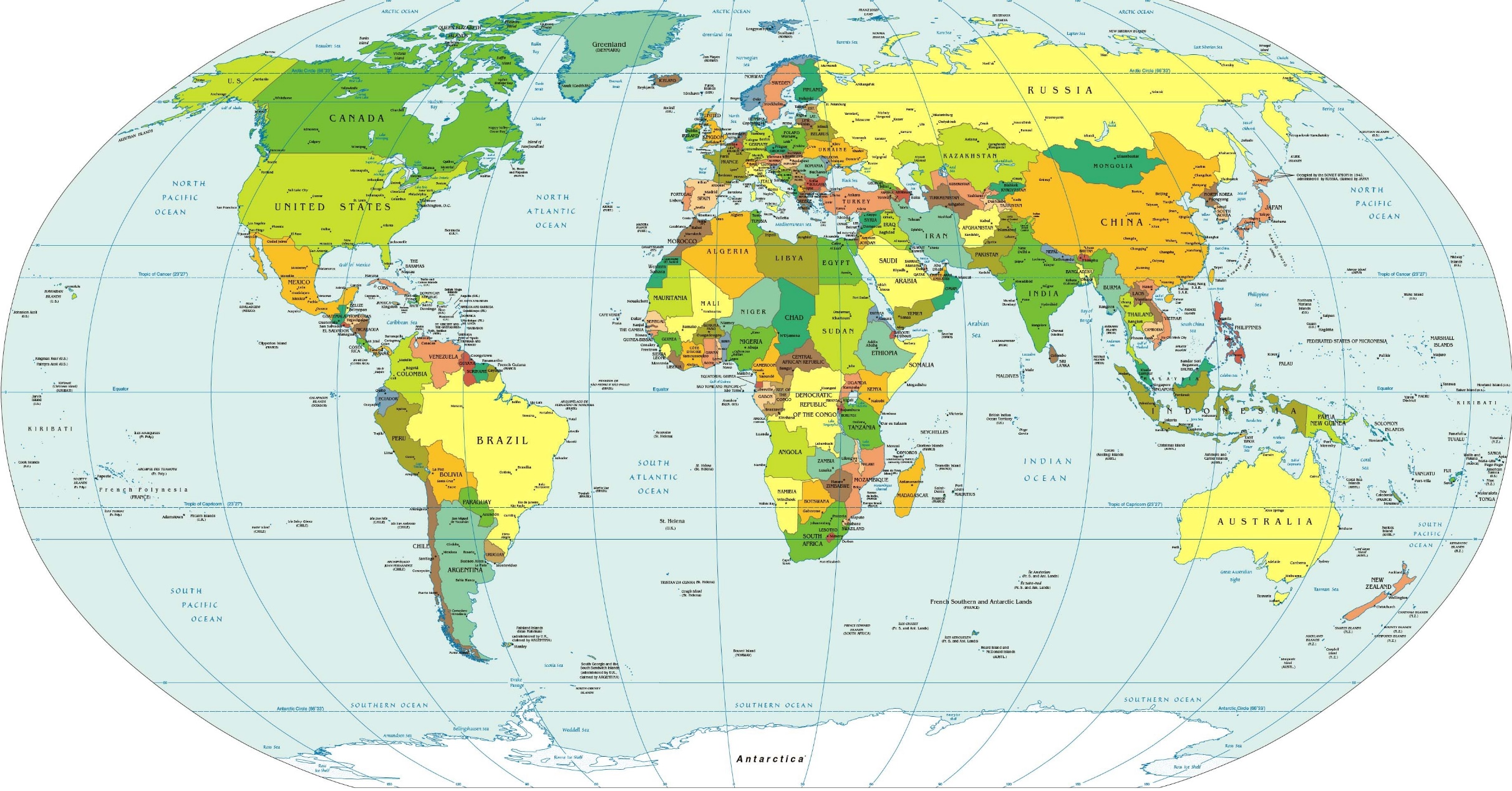 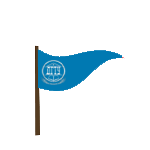 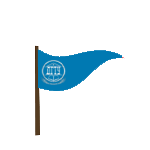 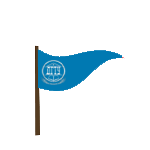 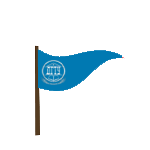 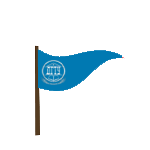 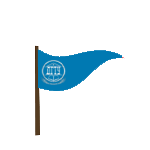 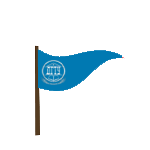 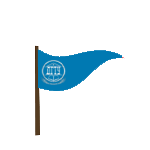 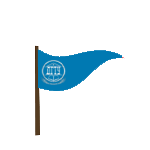 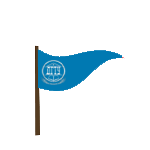 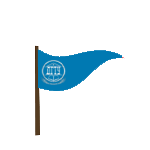 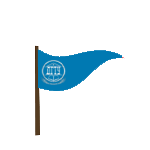 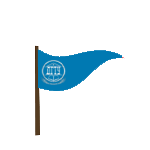 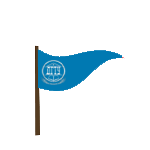 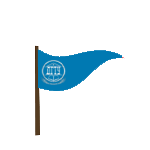 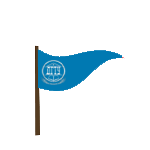 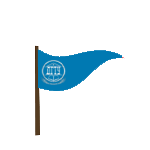 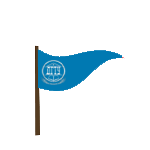 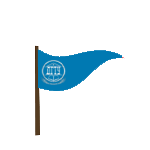 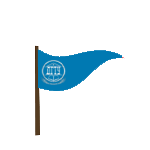 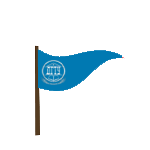 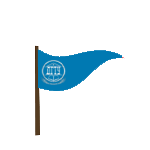 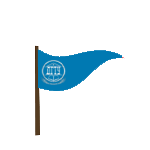 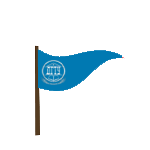 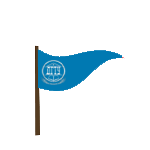 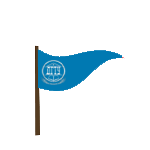 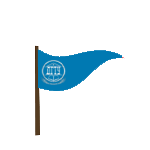 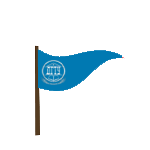 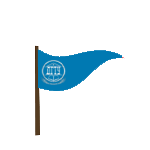 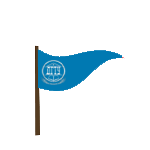 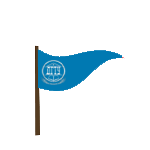 ВЗАИМОДЕЙСТВИЕ В СФЕРЕ КУЛЬТУРЫ И СПОРТА
ИНСТИТУЦИОНАЛЬНОЕ ПАРТНЁРСТВО
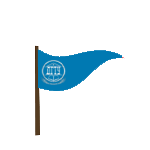 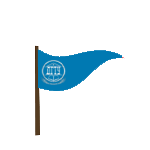 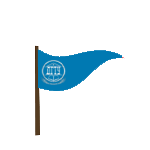 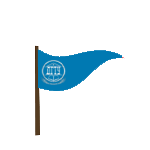 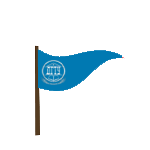 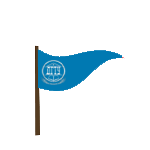 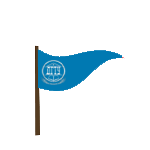 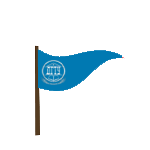 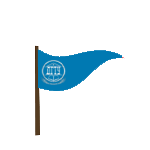 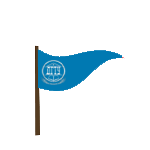 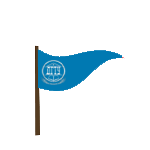 СОЗДАНИЕ ПРОГРАММ ДВОЙНОГО ДИПЛОМИРОВАНИЯ
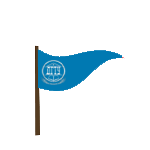 ASOCIACIÓN DE EGRESADOS EXTRANJEROS
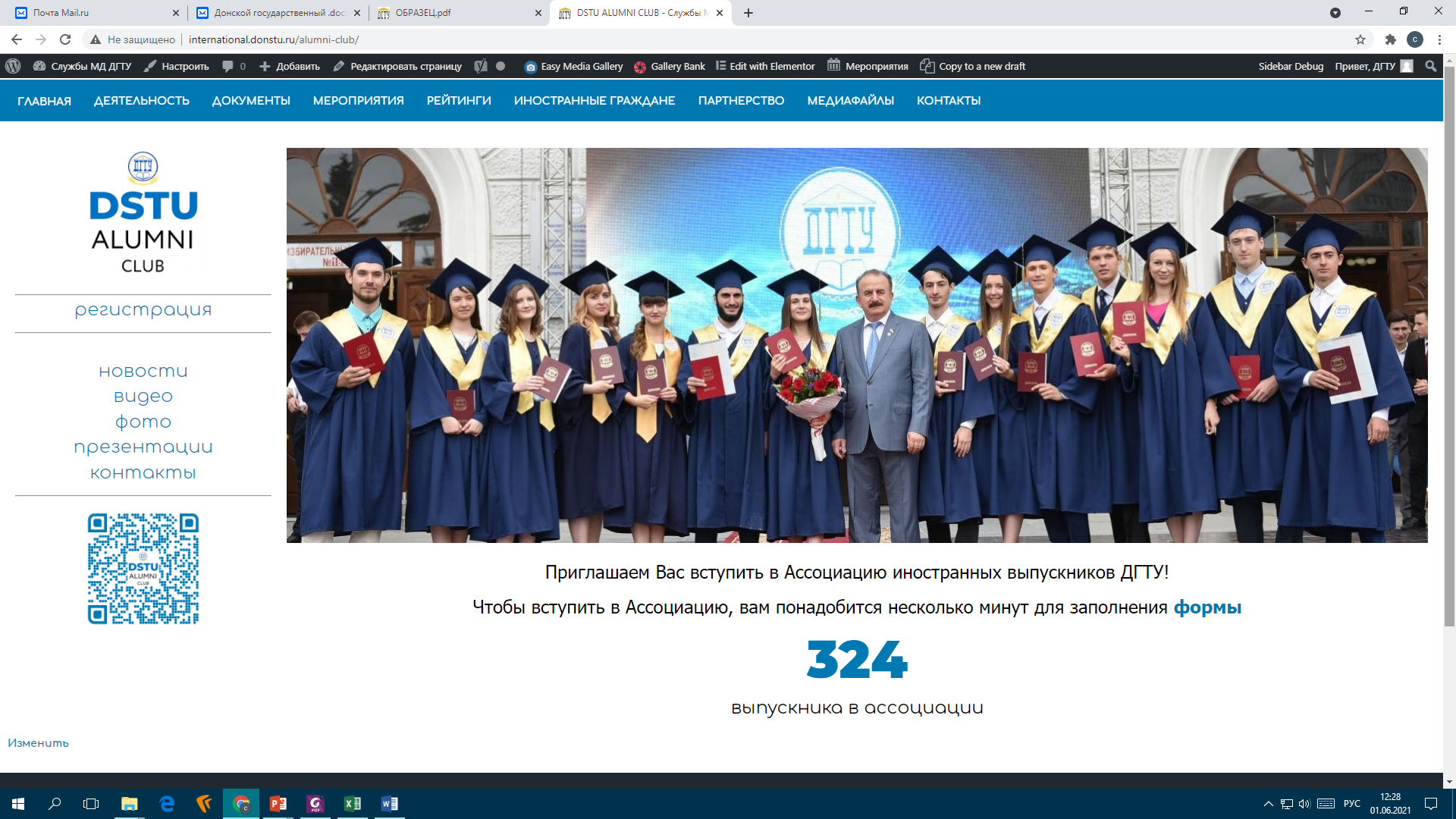 Les invitamos entrar en la Asociación de los graduados extranjeros de la DSTU!
Para entrar en la Asociación le necesitan unos minutos para llenar el formulario
international.donstu.ru/alumni-club
PERSPECTIVAS DE COOPERACIÓN
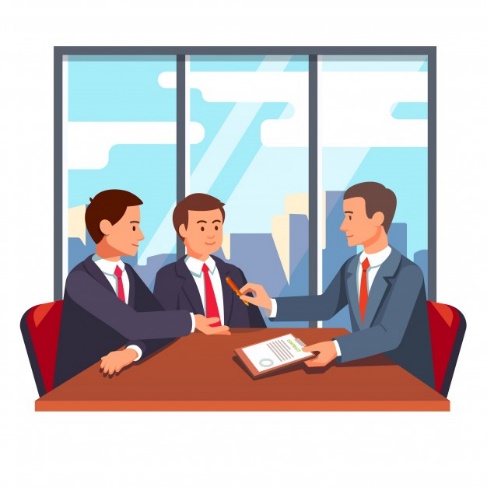 Programas modulares de enseñanza del ruso para todas las edades y todos los fines

Compañías I+D y spin-off para la implementación de las investigaciones conjuntas

Plataformas promocionales para la cooperación regional académica y de negocios

Creación de programas educativos conjuntos basados en el modelo «Universidad-Negocio», incluyendo cursos de perfeccionamiento y programas MBA/MPA

Peritación técnica, consultoria, gestión de proyectos

Programas de movilidad académica

Servicios MICE: organización y celebración de eventos interculturales, foros, workshops, show-rooms, etc.
CONTACTOS:  

Alina Vinitskaya

Departamento del Desarrollo de Asociaciones Internacionales
+7 (863) 2-738-785 

dstu_oms@mail.ru

International.office@donstu.ru

cipp@donstu.ru
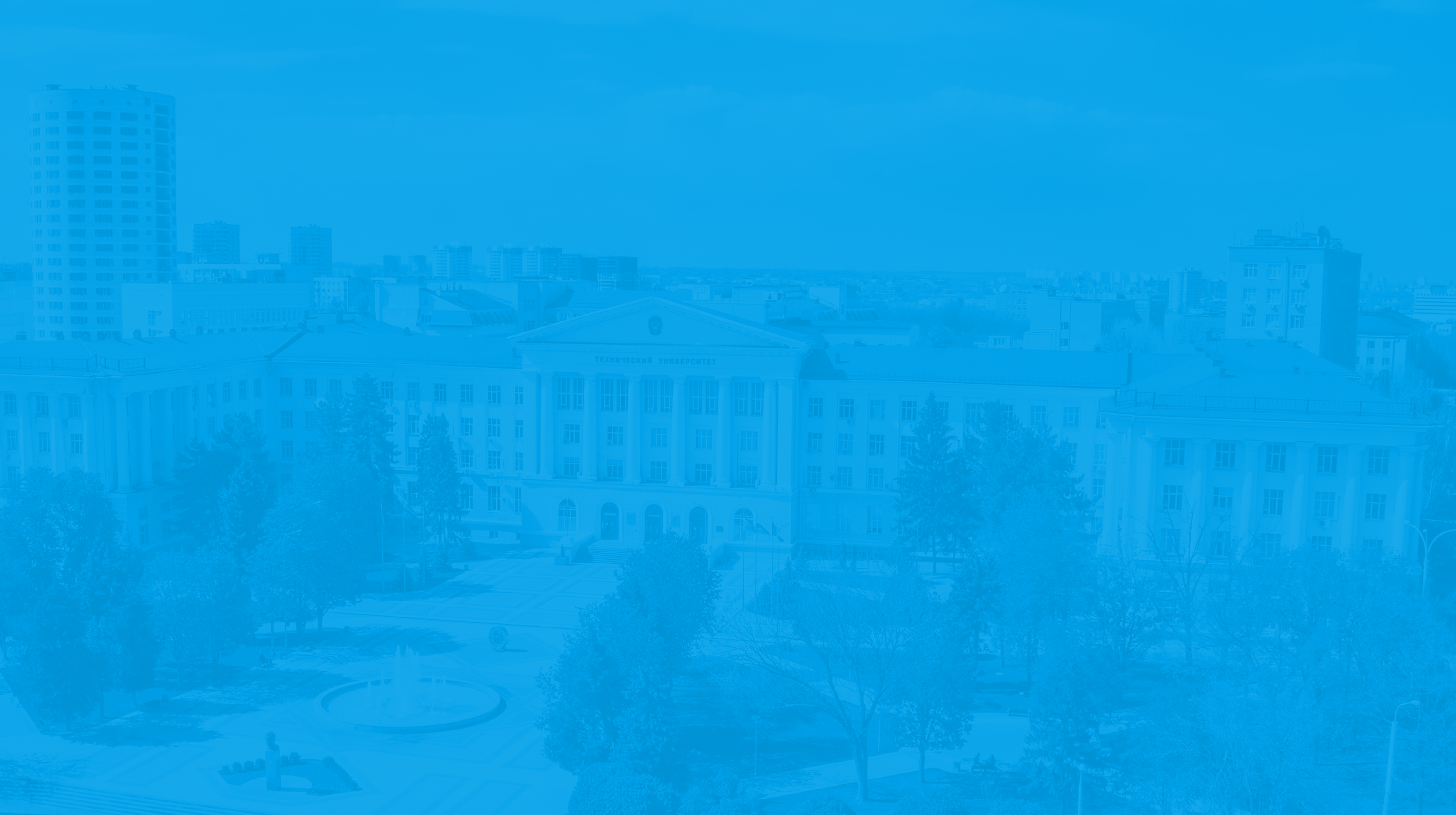 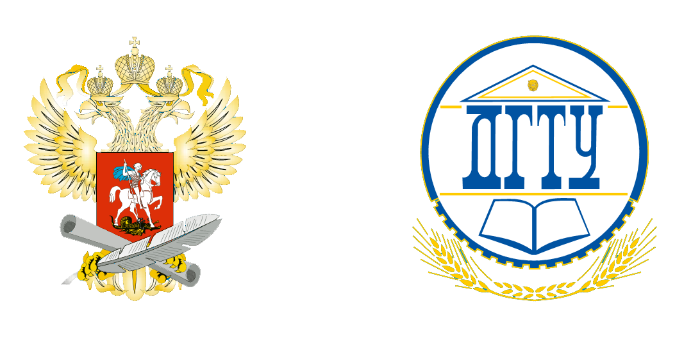 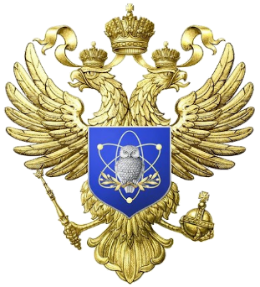 MINISTERIO DE CIENCIA                              Y EDUCACIÓN SUPERIOR DE LA FEDERACIÓN DE RUSIA
UNIVERSIDAD
ESTATAL TÉCNICA 
DEL DON
¡MUCHAS GRACIAS POR SU ATENCIÓN!
donstu.ru
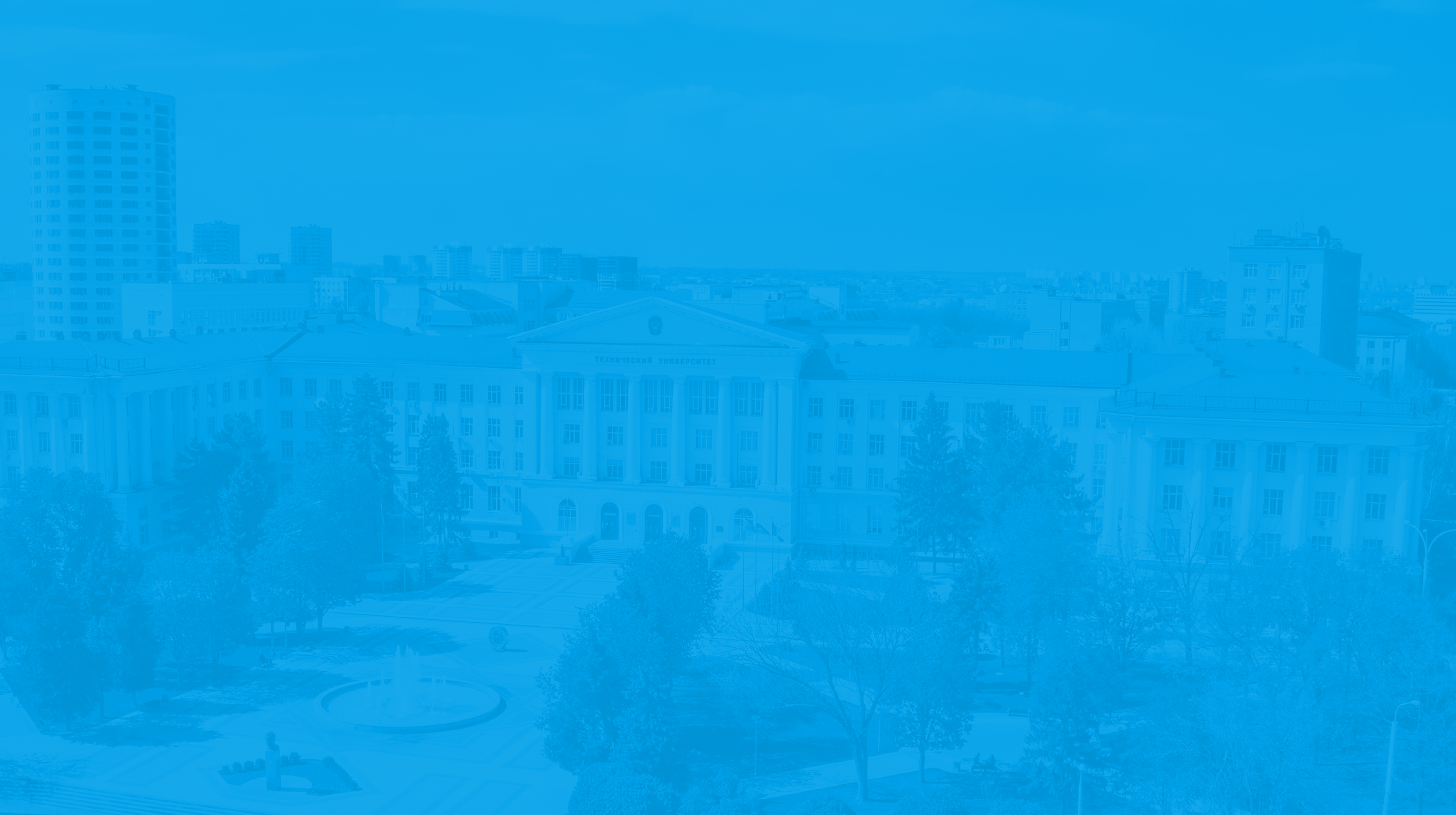 CONTACTOS
ALINA VINITSKAYA

Departamento del Desarrollo de Asociaciones Internacionales
+7 (863) 2-738-785
 
dstu_oms@mail.ru

international.office@donstu.ru

cipp@donstu.ru

donstu.ru